GPU Programming Primitives for Computer Graphics
Daniel Meister | Atsushi Yoshimura | Chih-Chen Kao
Advanced Micro Devices, Inc.
Advanced Rendering Research Group (ARR)
1
[Speaker Notes: These are the notes for our course ‘GPU Programming Primitives for Computer Graphics’.]
2
INTRODUCTION
[Speaker Notes: In the introductory part, we briefly describe the course organization and course objectives. We also provide a minimal introduction to HIP that we use to illustrate the algorithms.]
3
Course Syllabus
Introduction (~15 min, Daniel)
Parallel reduction and prefix scan (~25 min, Daniel)
Programming primitives (~25 min, Daniel & Atsushi)
Linear probing (~20 min, Atsushi)
Radix sort (~15 min, Atsushi)
Code optimization  (~10 min, Atsushi)
Q&A (~10 min)
[Speaker Notes: Our course consists of the following six sections and discussion, taking 105 minutes in total: introduction, parallel reduction and prefix scan, programming primitives, linear probing, radix sort, code optimization, and Q&A.]
4
Motivation
Thousands of threads running simultaneously on the GPU
Trivial single-threaded operations might be non-trivial on the GPU
Different algorithms often deal with similar problems
How to write output in parallel?
How to find minimum, maximum, or sum?
How to sort elements?
How to map data to threads/warps/blocks?
The same patterns observed in different algorithms
[Speaker Notes: Programming massively parallel systems such as GPUs is difficult due to running thousands of threads simultaneously. Many operations that are straightforward on the CPU are non-trivial on the GPU. We can observe that some parts of different algorithms resemble each other. In this course, we study these patterns and introduce how to handle the operations that are simple single-threaded but difficult on the GPU.]
5
Course Resources
Course notes: 
Presentation slide in PPT with animations
PDF with additional notes
Code samples: 
Buildable code presented in the slides
Performance comparison of different variants
https://gpu-primitives-course.github.io
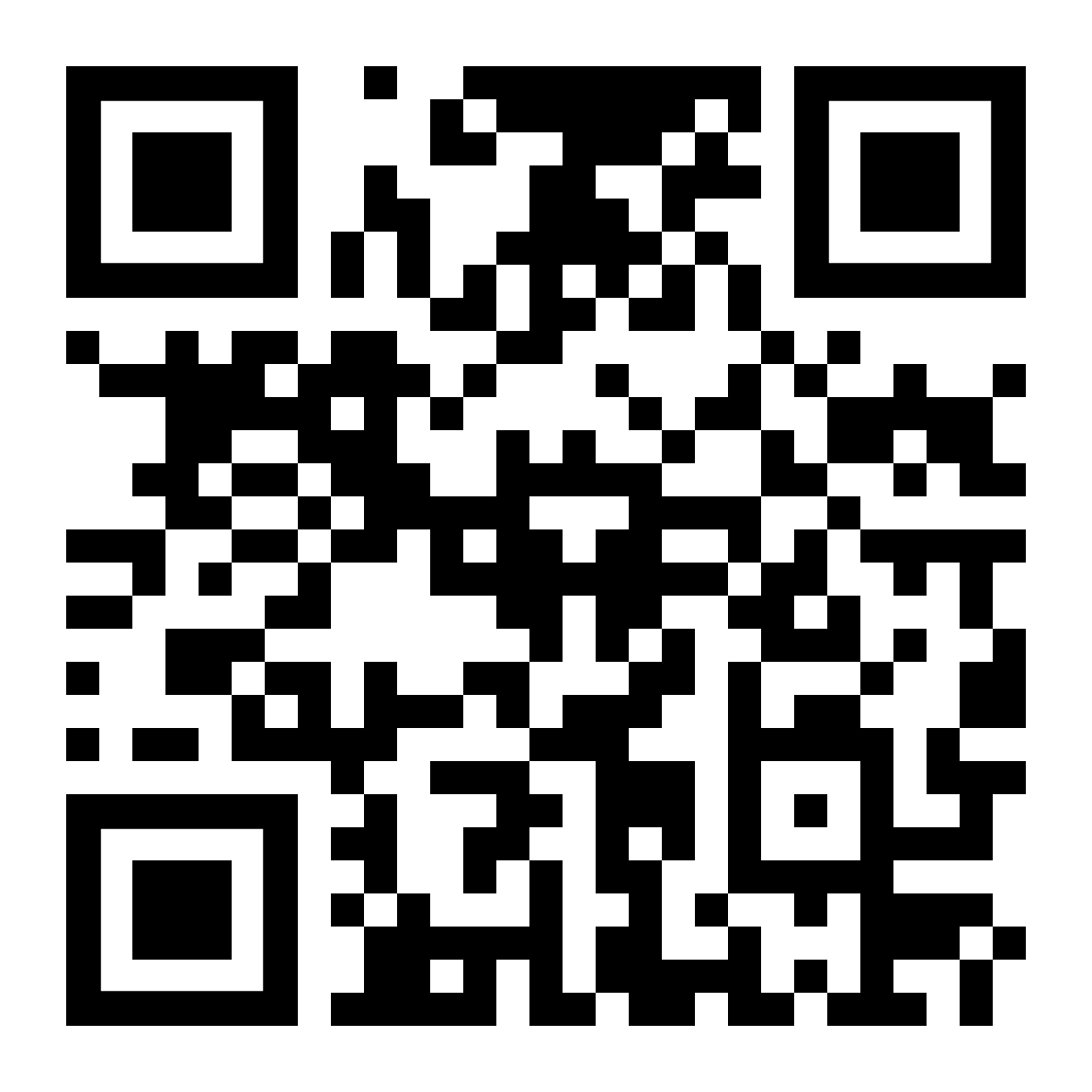 [Speaker Notes: Using this link or QR code, you can access the course webpage with course resources, including presentation slides, PDF, and sample code.]
6
HIP (Heterogeneous-Compute Interface for Portability)
int* out;
 hipMalloc(&out, sizeof(int));
 ...
HIP is a C++ API and kernel language for GPU computing
Syntactically similar to CUDA
Supports most of the CUDA runtime functionality
Portable applications for AMD and CUDA devices 
CUDA wrapper is provided
Portable C++ (HIP Syntax)
CUDA wrapper
inline static hipError_t hipMalloc(void** ptr, size_t size) {
     return hipCUDAErrorTohipError(cudaMalloc(ptr, size));
 }
NVCC
Runtime API
Driver API
HIPCC
Runtime API
Driver API
NVIDIA GPU
AMD GPU
[Speaker Notes: CUDA is a widely supported GPU computing environment popular for scientific computations. A drawback is that CUDA is specific for Nvidia GPUs.

HIP is a C++ API and kernel language designed for GPU computing. It offers a syntax that closely resembles CUDA and supports a majority of the CUDA runtime functionality. It enables the development of portable applications for both AMD and CUDA devices. For the Nvidia path, the HIP header is only a wrapper around the CUDA, while for the AMD path, the program is directly compiled into the AMD device-specific code.

Therefore, we decided to use HIP/CUDA as a platform for algorithms presented in this course.]
7
HIP Runtime Api – Kernel Example
A counterpart to the CUDA runtime API
Host calls are prefixed with hip instead of cuda

Kernel compatibility
Same built-in variables
thread index, block index, and block size
Functions specifiers such as __global__ and __device__
Kernel launch via <<<…>>> specifying the grid and block resolutions
#include <hip/hip_runtime.h>
__device__ int threadIndex() 
{
    return threadIdx.x + blockIdx.x * blockDim.x;
}
__global__ void Kernel(int* out)
{ 
    int index = threadIndex(); 
    if (index == 0) *out = warpSize;
}
int main() 
{
    int* out;
    hipMalloc(&out, sizeof(int));
    Kernel<<<1, 64>>>(out);
    hipFree(out);
    return 0;
}
cudaMalloc(&out, sizeof(int));
    Kernel<<<1, 64>>>(out);
    cudaFree(out);
[Speaker Notes: The HIP runtime API is a counterpart to the CUDA runtime API, with host calls prefixed with ‘hip*’ instead of ‘cuda*’. The HIP device code is practically identical to the CUDA device code, providing the same built-in variables such as thread index, block index, or block size. Similarly, kernel functions are decorated with __global__ and device functions with __device__. The kernels functions are launched via <<<…>>>, specifying the grid and block resolutions.]
8
Hip Driver API – Kernel Example
const char* code = ...
const char* funcname = ...
hiprtcProgram prog;
hiprtcCreateProgram(
    &prog, code, "", 0, nullptr, nullptr);
hiprtcCompileProgram(prog, 0, nullptr);
size_t binarySize = 0;
hiprtcGetCodeSize(prog, &binarySize);
std::vector<std::byte> binary(binarySize);
hiprtcGetCode(prog, binary.data());
    
hipModule_t module;
hipModuleLoadData(&module, binary.data());
hipFunction_t func;
hipModuleGetFunction(&func, module, funcname);
void* args[] = { &out };
hipModuleLaunchKernel(func, 1, 1, 1, 64, 1, 1, 0, 	0, reinterpret_cast<void**>(args), 0);
A counterpart to the CUDA driver API
Host calls are prefixed with hip or hiprtc instead of cu and nvrtc
Kernels compiled in runtime via hiprtc (similar to nvrtc) and launched via hipModuleLaunchKernel
nvrtcCreateProgram(&prog, …
cuModuleGetFunction(&func, …
cuLaunchKernel(func, 1, 1, 1, …
[Speaker Notes: Similarly, the HIP driver API is a counterpart to the CUDA driver API, with host calls prefixed with ‘hip*’ or ‘hiprtc*’ instead of cu* and ‘nvrtc*’. In the example on the right, we can compile the kernel manually in runtime using the HIPRTC API.]
9
Orochi
Portable C++ ( HIP Syntax )
Portable C++ (Orochi syntax)
CUDA/HIP software builds with each SDK
Separate compilation for HIP and CUDA (two binaries)
Recompiling the program to switch platforms 

Orochi
A library loading HIP and CUDA dlls dynamically
Switching between HIP and CUDA in runtime (one binary)
Single
executable 
CUDA Wrapper
An executable with Orochi
NVCC
Runtime API
Driver API
HIPCC
Runtime API
Driver API
Orochi API
Driver API
Driver API
An executable with CUDA SDK
An executable with HIP SDK
Multiple executables…
NVIDIA GPU
AMD GPU
[Speaker Notes: The HIP code can be compiled for both Nvidia and AMD; however, it needs to be compiled for each platform separately. To switch the platforms, we need to recompile the code.

Orochi is a library loading HIP and CUDA APIs dynamically, allowing the user to switch platforms at runtime via a single (host) binary. 

We decided to provide code samples written in Orochi for your convenience and simplicity of the sample code structure.]
10
Orochi – Kernel Example
const char* code = ...
const char* funcname = ...
orortcProgram prog;
orortcCreateProgram(
    &prog, code, "", 0, nullptr, nullptr);
orortcCompileProgram(prog, 0, nullptr);
size_t binarySize = 0;
orortcGetCodeSize(prog, &binarySize);
std::vector<std::byte> binary(binarySize);
orortcGetCode(prog, binary.data());
    
oroModule module;
oroModuleLoadData(&module, binary.data());
oroFunction func;
oroModuleGetFunction(&func, module, funcname);
void* args[] = { &out };
oroModuleLaunchKernel(func, 1, 1, 1, 64, 1, 1, 0, 	0, reinterpret_cast<void**>(args), 0);
The same as HIP driver API
Host calls are prefixed with oro instead of hip or cu
[Speaker Notes: Orochi is practically the same as the HIP driver API; the host calls are prefixed with ‘oro*’ instead of ‘hip*’ / ‘cu*’.]
11
HIP/CUDA – Programming Model
grid
Multi-level hierarchy
The thread is the smallest unit of program execution
Threads are organized in a block
Blocks form a grid
Block and grid have up to three dimensions
Threads within a block are further implicitly divided into warps (32 or 64 threads)
A certain level of granularity
block (0,0)
block (1,0)
thread
(0,0)
thread
(1,0)
…
thread
(0,0)
thread
(1,0)
…
…
…
thread
(1,1)
thread
(0,1)
…
thread
(1,1)
thread
(0,1)
…
…
…
…
…
…
block (0,1)
block (1,1)
thread
(0,0)
thread
(0,0)
thread
(1,0)
thread
(1,0)
…
…
…
…
…
thread
(1,1)
thread
(1,1)
thread
(0,1)
thread
(0,1)
…
…
…
…
thread (warp 0)
(0,0) … (31,0)
…
…
…
…
…
…
[Speaker Notes: HIP and CUDA use three models. The first model is the programming model, which defines how the threads are organized into a multi-level hierarchy. The thread is the smallest unit of parallelism. The threads are further organized into blocks of a fixed size (e.g., 128 or 256 threads), and blocks are organized into a grid. Both the blocks and the grid have up to three dimensions. 

Technically speaking, there is one more level between threads and blocks. Threads within a block are implicitly grouped into warps, where each warp contains 32 or 64 threads. The warp was originally defined by the execution model (see the following slides) in the context of scheduling, but since HIP/CUDA introduced the warp-level primitives (that we will discuss later as well), we can exploit a priori knowledge of warps for the algorithm design.

This hierarchical model allows us to choose the appropriate level of granularity when designing parallel algorithms. We are going to explain how to arrange the hierarchy for several algorithms.]
12
HIP/CUDA – Memory Model
Define memory hierarchy
Registers (VGPR, SGPR)
Local variables per thread
The fastest memory
Local memory
local variables per thread
Slow off-chip memory (VRAM)
Register spills if not enough registers
Shared memory (Local data share)
Shared between threads in a block
Faster on-chip memory
Global memory
Shared with all blocks
Largest memory
Slow off-chip memory (VRAM)
Texture and constant memory
Cached differently, on off-chip memory
grid
block (n,0)
block (0,0)
shared memory
shared memory
registers
registers
registers
registers
…
thread
thread
thread
thread
local memory
local memory
local memory
local memory
global memory
constant memory
texture memory
[Speaker Notes: The memory model defines the memory hierarchy. 
Registers (also known as VGPR or SGPR) is a fast per-thread on-chip memory used for storing local variables of the thread. 
Local memory stores local variables that do not fit into registers (i.e., register spilling). Local memory is an off-chip memory, and thus it is significantly slower than registers.
Shared memory (also known as local data share – LDS) is a fast on-chip memory shared between threads in the block, providing an efficient way of communication between threads in the block. It is slightly slower than registers but significantly faster than off-chip memory.
Global memory is large memory but very slow (taking hundreds of clock cycles per IO operation) off-chip memory, typically stored in VRAM.
Constant and texture memory are off-chip types of memory optimized for read-only accesses. Texture memory is suitable for storing image data, exploiting 2D spatial coherency.]
13
Blocks for a computing task
HIP/CUDA – Execution Model
block (16,0)
block (0,0)
block (n-3,0)
Mapping blocks of threads to streaming multiprocessors (SMs)
Streaming multiprocessors
Streaming processors
Registers
Shared memory
Single-instruction-multiple-threads (SIMT)
Process warps (32 or 64 threads)
block (17,0)
block (1,0)
block (n-2,0)
…
block (18,0)
block (2,0)
block (n-1,0)
…
…
…
GPU
streaming multiprocessor (n-1)
streaming multiprocessor (0)
streaming multiprocessor (1)
…
streaming multiprocessor
shared memory
constant cache
streaming processor
streaming processor
block (0,0)
thread (warp 0)
(0,0) (1,0) … (31,0)
texture cache
…
…
registers
device memory
thread (warp 1)
(32,0) (33,0) … (63,0)
[Speaker Notes: The execution model defines how blocks of threads are mapped to streaming multiprocessors (SMs), i.e., the actual hardware units. 

Streaming multiprocessors consist of streaming processors, registers, and shared memory; all SMs share device memory and caches. The threads are scheduled and executed on a streaming multiprocessor in warps (i.e., groups of 32 or 64 threads); this model is also known as single-instruction-multiple-data (SIMT).]
14
HIP Key Components
Atomic operations
Guarantee correctness even in a highly parallel environment
Shared memory
Temporal memory for sharing data in the same block
Warp-level primitives
Low-level control of warp execution
Inter-warp communication between threads
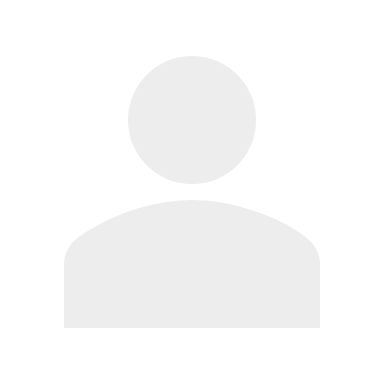 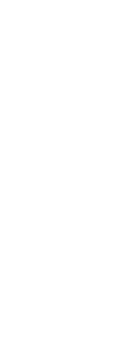 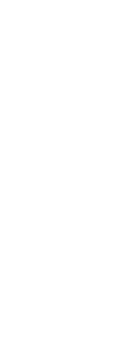 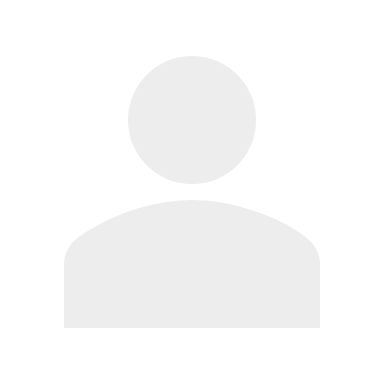 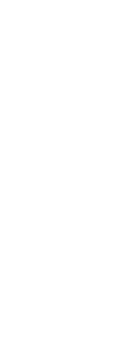 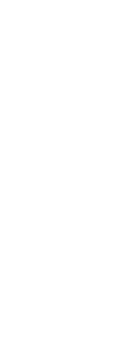 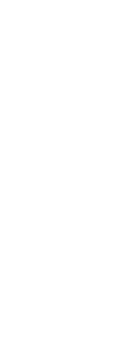 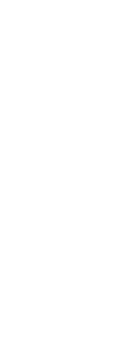 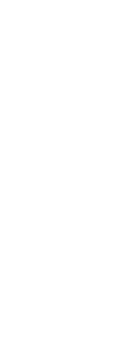 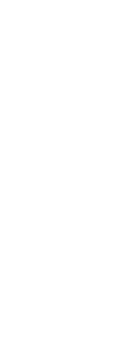 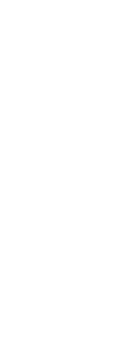 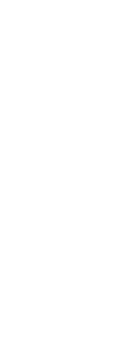 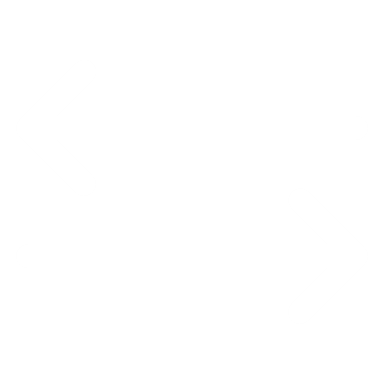 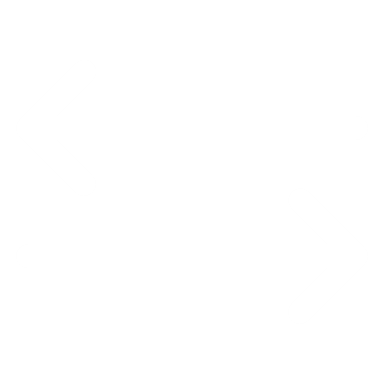 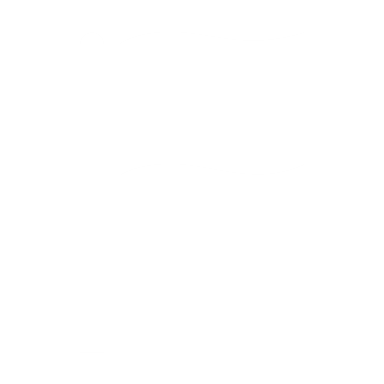 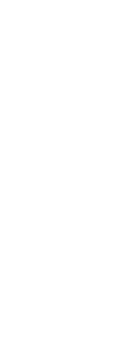 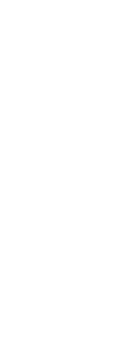 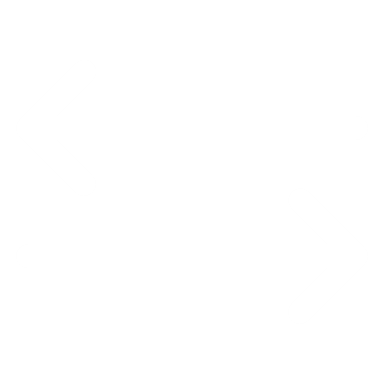 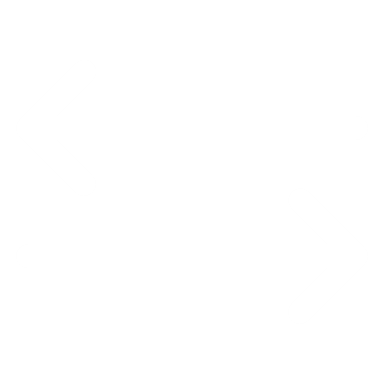 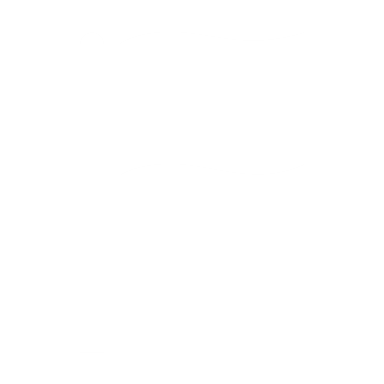 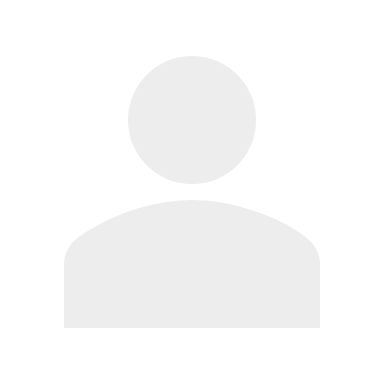 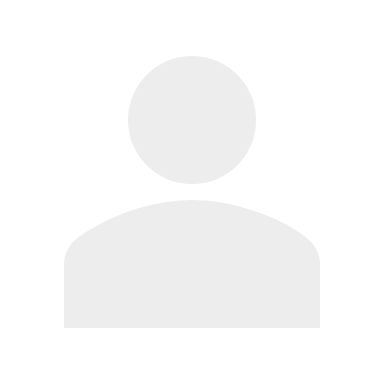 [Speaker Notes: The algorithms we cover in this course heavily depend on three essential components provided by HIP/CUDA. 
Atomic operations ensure the correctness of basic arithmetic operations within a highly parallel environment. 
Shared memory acts as temporary storage for exchanging information among threads within the same block. 
Warp-level primitives enable control over warp execution and facilitate communication between threads within a warp.]
15
Atomic operations
Even a trivial operation may consist of multiple instructions
Concurrent execution by multiple threads may lead to undesirable results (race conditions).
X += Y
Addition consists of three steps:
Reading a value of X
Adding Y to this value
Writing the result back to X
Atomic operations (or atomics) guarantee that the operation is correctly processed in parallel execution
atomicAdd(), atomicMin(), atomicMax(), atomicExch(), atomicCAS(), etc.
__global__ void DotProductKernel(int size, float* x, float* y, float* out)
{ 
    int index = threadIdx.x + blockIdx.x * blockDim.x; 
    if (index < size) 
        atomicAdd(out, x[index] * y[index]);
}
Multiple threads may process simultaneously
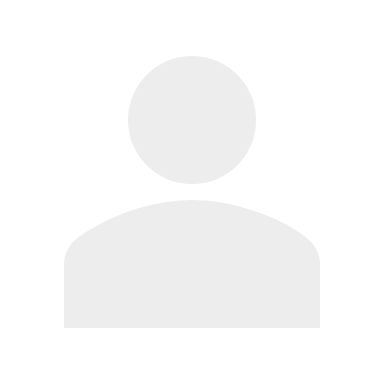 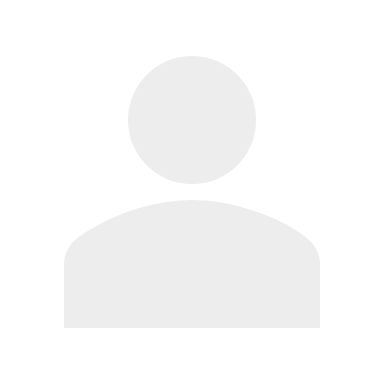 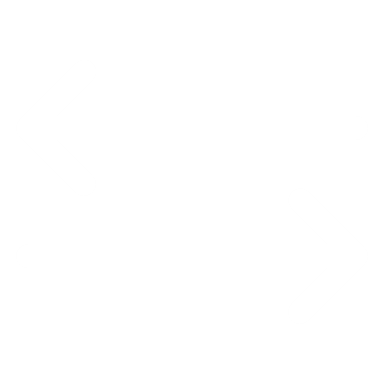 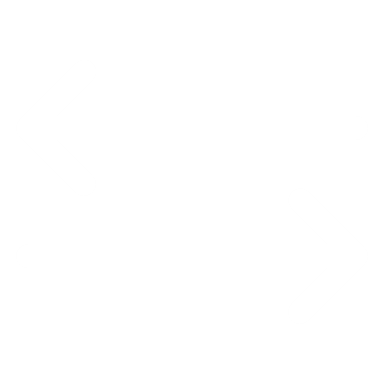 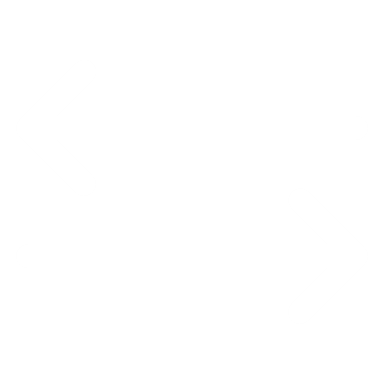 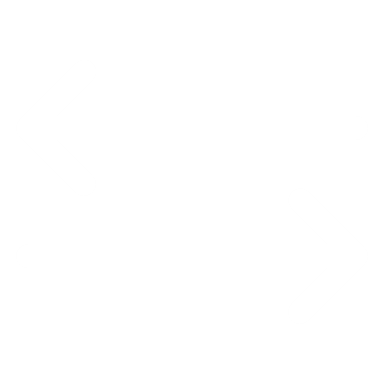 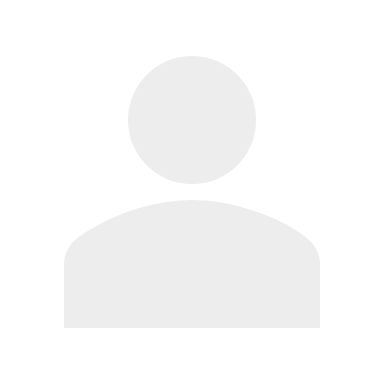 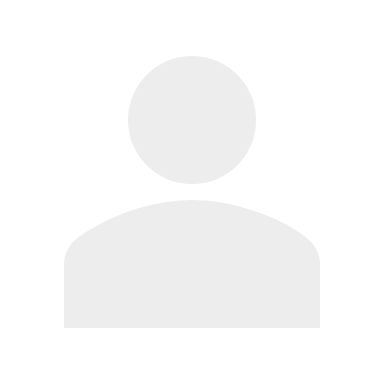 [Speaker Notes: Even a trivial operation may consist of multiple instructions. Concurrent execution by multiple threads may lead to undesired results as the instructions of threads are executed in arbitrary order (i.e., race conditions). For example, addition consists of three steps: reading the original value, adding the value to the original value, and writing the new value. 

To prevent race conditions, we can employ built-in atomic operations that guarantee that the operation is correctly processed in parallel execution. The HIP provides a couple of atomic operations such as atomicAdd(), atomicMin(), atomicMax(), atomicExch(), atomicCAS(), and others. Atomic operations allow communication between threads of different blocks. 

The code on the right side calculates a dot product of two vectors (represented as two arrays). Each thread multiplies the corresponding vector components fetched from the arrays. To accumulate the sum of partial products, we employ atomicAdd() to prevent data races. Note that this is an illustrative example showing the capability of the operations. We will introduce later more efficient algorithms.]
16
Shared Memory
Memory shared among the threads in the same block
Can be used for accumulators, communicating between threads
__syncthreads() guarantees IO operations have been completed in the block by synchronizing threads
Some threads in a block may go forward than others
constexpr int BLOCK_SIZE = 64;
__global__ void DotProductKernel(int size, float* x, float* y, float* out)
{ 
    int index = threadIdx.x + blockIdx.x * blockDim.x; 
    __shared__ float smem[BLOCK_SIZE];
    float val = 0.0f;
    if (index < size) 
        val = x[index] * y[index];
    
    smem[threadIdx.x] = val;
    __syncthreads();
    if (threadIdx.x == 0)
    {
        float sum = 0.0f
        for (int i = 0; i < blockDim.x; ++i)
            sum += smem[i];
        atomicAdd(out, sum)
    }
}
Shared memory
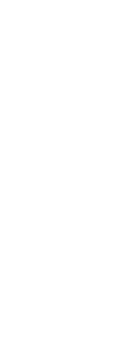 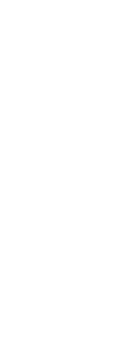 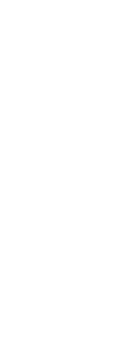 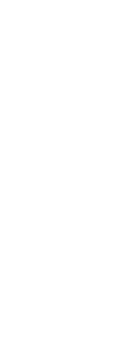 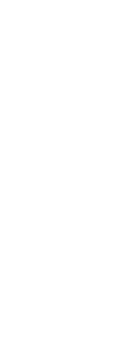 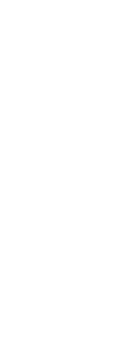 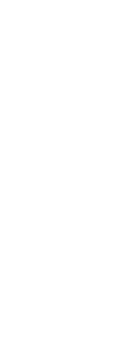 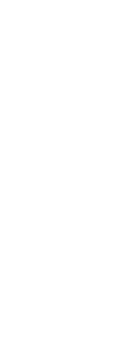 Write & sync
write data
__syncthreads()
read data
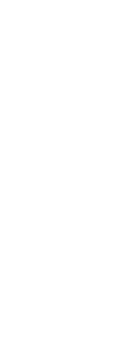 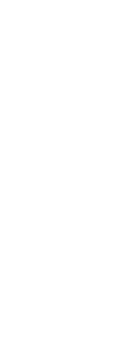 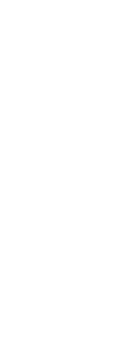 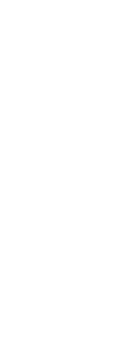 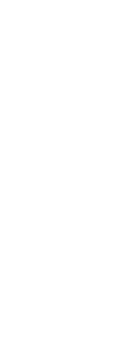 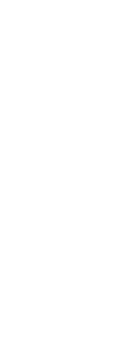 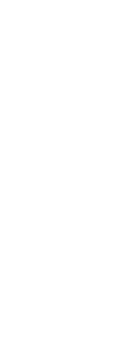 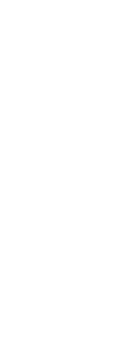 Read data
A block
[Speaker Notes: The shared memory is a memory that is shared among threads in the same block, declared with __shared__. It is very fast, almost as fast as registers, if there are no bank conflicts (we will talk about them later). We typically use shared memory in combination with __syncthreads, which allows threads in the block to be synchronized (also known as a barrier). This is important, especially for memory accesses, to make sure that the data has been written before any further computation.

On the right side, we use shared memory to compute the dot product. Each thread stores the corresponding partial products in the shared memory. We use __syncthreads to make sure that all data have been written. The first thread then sums the individual products sequentially. This is not the optimal way, and we will show later how to do it more efficiently.]
17
Warp-level primitives
Efficient operations within a warp
__shfl*(): Allows threads to read local registers of another thread in the same warp (no need for shared memory!)
__ballot(): Binary voting within the warp
__any() and __all(): Logic quantifiers for the warp
__global__ void DotProductKernel (int size, float* x, float* y, float* out)
{ 
    int index = threadIdx.x + blockIdx.x * blockDim.x;
    int laneIndex = threadIdx.x & (warpSize – 1);
    
    float val = 0.0f;
    if (index < size) 
        val = x[index] * y[index];
    
    float sum = 0.0f
    for (int i = 0; i < warpSize; ++i)
        sum += __shfl(val, i);
    if (laneIndex == 0)
        atomicAdd(out, sum)
}
Still sequential work 
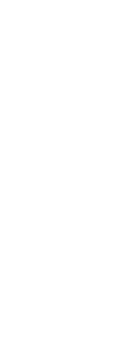 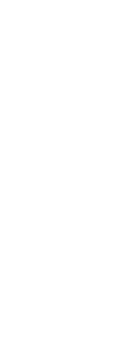 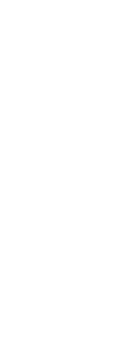 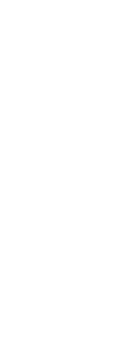 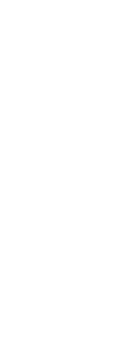 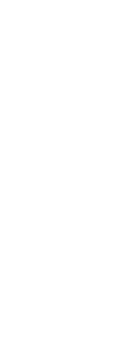 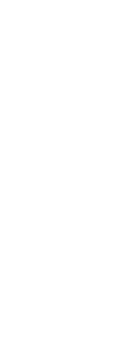 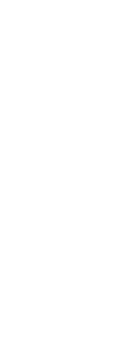 Read data from a specific thread
x
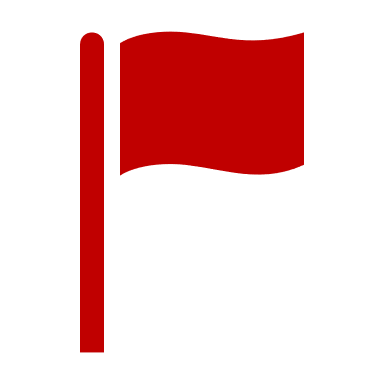 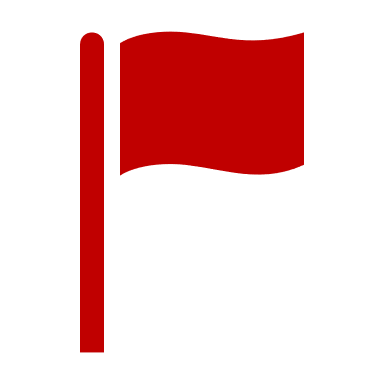 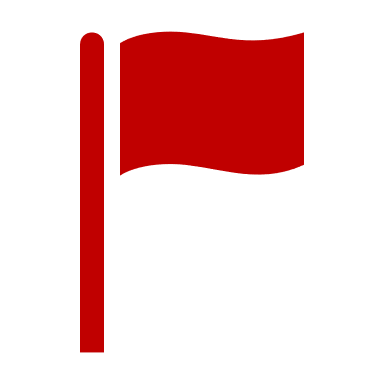 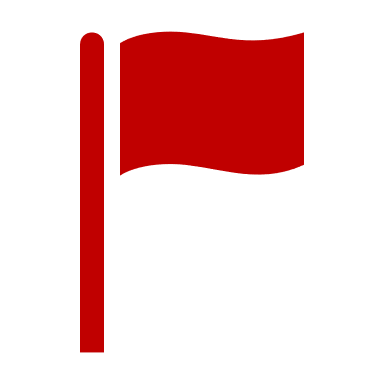 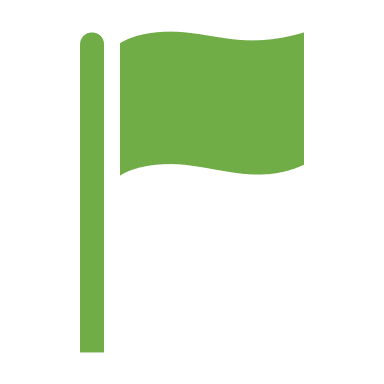 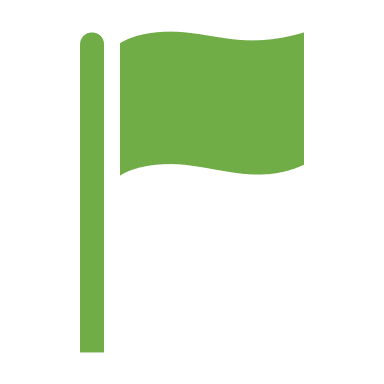 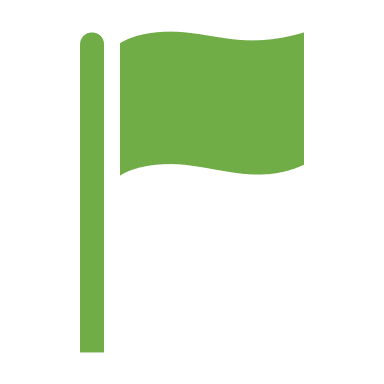 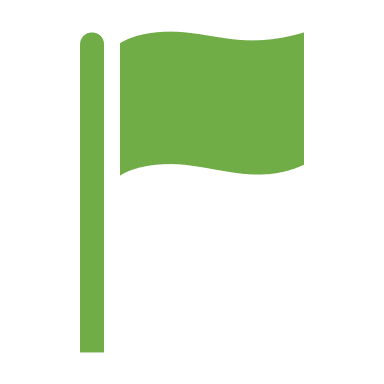 1      0      0      1       0       1     0      1
= __ballot(x)
 = 0x95
Need more parallelism for further optimization
The voting results are packed as a bitmask and returned to threads.
[Speaker Notes: HIP/CUDA provides warp-wide level primitives that facilitate efficient communication within a warp. The shuffle instruction allows reading registers of other threads in the warp without the need for shared memory. The ballot instruction returns an integer, where each bit indicates a predicate of each thread. The any and all instructions implement logic quantifiers. We will employ these instructions a lot in the following section. 

Note that in HIP, the warp-level primitives implicitly use the synchronized versions with a full mask to handle independent thread scheduling.]
18
PARALLEL REDUCTION & PREFIX SCAN
[Speaker Notes: We look into the details of two pivotal algorithms: parallel reduction and parallel prefix scan. These two algorithms are typically covered in parallel programming courses. As both algorithms serve as building blocks for more advanced techniques, we pay extra attention to them.]
19
Parallel Reduction (PR)
add, min, max, ..
8
1
7
4
6
3
5
2
9
7
9
11
20
16
36
[Speaker Notes: The reduce operation takes a binary associative operator op and an ordered sequence of n elements, returning a value obtained by iteratively applying operator op on all elements in the sequence.]
20
Parallel Reduction (PR) – Time Complexity
Sequential algorithm
Parallel algorithm 
               for         processors
                             for     processors and
8
1
7
4
6
3
5
2
9
7
9
11
Depth of recursion
20
16
36
[Speaker Notes: The sequential algorithm of the reduction is straightforward. We scan the sequence element by element and simultaneously update the partial result of processed elements. The time complexity of the sequential algorithm is O(n).

The parallel algorithm is based on the divide and conquer paradigm. The sequence is recursively divided into halves until a single element is left. In interior nodes of a recursion tree, partial results are merged using the operator. 

The depth of the recursion tree is [log2(n)], and hence the time complexity for n/2 processors is O(log n). The time complexity for p processors such that p < n/2 is O([n/p]+log(p)). Each processor requires [n/p] time steps, and merging partial results of each processor takes another log2(p) steps.]
21
Parallel Reduction (PR) – Axis-Aligned Bounding Box
Axis-aligned bounding box (AABB) 
Defined by minimum and maximum (red dots)
Can be computed by parallel reduction
Minimum and maximum for each axis
Six parallel reductions in 3D
[Speaker Notes: Typically, the operator is addition, minimum, or maximum. In the context of computer graphics, it can be, for example, an axis-aligned bounding box of a triangle soup. The bounding box is defined by two points: minimum and maximum (the red dots). Hence, the computation can be decomposed into 2x3=6 parallel reductions in 3D.]
22
Parallel Reduction (PR) – Implementation
Block-wise reduction with shared memory
[0]
[3]
[2]
[1]
[6]
[4]
[7]
[5]
Shared memory for intermediate computations
001
010
011
000
101
110
111
100
i = 001
template <typename T>
__device__ T ReduceSumBlock(T val, T* smem)
{ 
    smem[threadIdx.x] = val;
    __syncthreads();
    for (int i = 1; i < blockDim.x; i *= 2)
    {
        if (threadIdx.x < (threadIdx.x ^ i))
            smem[threadIdx.x] += smem[threadIdx.x ^ i];
        __syncthreads();
    }
    return smem[0];
}
Shared Memory
[0-1]
[6-7]
[2-3]
[4-5]
Make pairs
001
010
011
000
101
110
111
100
i = 010
[0-3]
[4-7]
Any associative operator
001
010
011
000
101
110
111
100
i = 100
[0-7]
[Speaker Notes: Parallel reduction (PR) can be implemented using one parallel loop. This is a block-wise variant using shared memory with block-wise barriers. The figure illustrates the steps of the algorithm. There are several ways to do this, but we present the xor approach.

The thread pairs in each iteration are determined by xor operation: each thread applies xor to its own index and i to determine the other thread’s index. The distance between paired items is given by i, and it gets doubled after each iteration. For example, for the leftmost item [0], it forms a pair [0,1] in the first iteration; it forms a pair with [0,3] in the second iteration; and finally, it forms a pair [0,7] in the last iteration. The same rule applies to other elements. Only the smaller thread in the pair process to avoid shared memory data race. 

Note that any associative operator can be used, although this example uses the plus operator for the sake of simplicity.]
23
Parallel Reduction (PR) – Implementation
Warp-wise reduction with shuffle
[0]
[3]
[2]
[1]
[6]
[4]
[7]
[5]
Directly reading registers of other threads
001
010
011
000
101
110
111
100
i = 001
template <typename T>
__device__ T ReduceSumWarp(T val)
{ 
    for (int i = 1; i < warpSize; i *= 2)
    {
        val += __shfl_xor(val, i);
    }
    return val;
}
[0-1]
[0-1]
[4-5]
[6-7]
[6-7]
[2-3]
[4-5]
[2-3]
001
010
011
000
101
110
111
100
i = 010
__shfl(val, laneIndex ^ i)
[0-3]
[0-3]
[4-7]
[4-7]
[4-7]
[0-3]
[4-7]
[0-3]
001
010
011
000
101
110
111
100
i = 100
[0-7]
[0-7]
[0-7]
[0-7]
[0-7]
[0-7]
[0-7]
[0-7]
[Speaker Notes: The warp-wise variant is practically the same as the block-wise one. The difference is that the values are directly acquired from registers of other threads via the shuffle instruction.]
24
Prefix Scan
8
1
7
4
6
3
5
2
8
9
16
20
26
29
34
36
Inclusive prefix scan
Exclusive prefix scan
0
8
9
16
20
26
29
34
[Speaker Notes: There are two types of prefix scans: inclusive and exclusive. Both types take a binary associative operator op and an ordered sequence of n elements. The prefix scan returns an ordered sequence, where the i-th element is a reduction of the input sequence up to the i-element, which is either included or excluded. Note that in practice, we typically use exclusive prefix scan.

The exclusive prefix scan can be constructed from the inclusive prefix scan by removing the last element and inserting the identity element at the beginning. The inclusive prefix scan can be constructed from the exclusive prefix scan by removing the identity element and inserting the sum of the last element of the input sequence and the last element of the exclusive prefix scan at the end. The sequential algorithm is trivial; we scan the input sequence element by element and simultaneously write the partial results of the output sequence.]
25
Parallel Prefix Scan (PPS) – Time Complexity
Two parallel algorithms:
Hillis-Steele algorithm
Blelloch’s algorithm
Sequential algorithm
Parallel algorithm 
               for         processors
                             for     processors and
8
1
7
4
6
3
5
2
8
9
16
20
26
29
34
36
Inclusive prefix scan
Exclusive prefix scan
0
8
9
16
20
26
29
34
[Speaker Notes: The time complexity of the sequential algorithm is O(n). The time complexity of the parallel algorithm is the same as parallel reduction. There are two parallel prefix scan algorithms: the Hillis-Steele algorithm and Blelloch’s algorithm. We explain the Hillis-Steele algorithm in detail. You can find details of the Blelloch’s algorithm in the supplementary material.]
26
Hillis-SteelE Algorithm
Inclusive prefix scan
Computational steps
One pass
8
8
1
1
7
7
4
4
6
6
3
3
5
5
2
2
8
1
7
4
6
3
7
8
9
8
10
9
8
11
7
9
9
9
9
11
11
16
16
18
20
18
8
9
20
16
20
9
20
36
16
26
29
34
8
9
20
36
29
[Speaker Notes: The Hillis-Steele algorithm implicitly computes inclusive prefix scan in a single pass with O(n*log(n)) computational steps. The algorithm works iteratively by adding preceding values to the succeeding ones. In each iteration, a thread adds a value located to the left by a given offset to its own value (if such a value exists). The offset is initially set to 1 and doubled after each iteration. Intuitively, the algorithm reduces the preceding elements for each entry in the output prefix scan. In the example above, we can reconstruct the computational tree that represents these reductions. Missing branches are assumed to be zero (or an identity element in general).]
27
Hillis-Steele Algorithm – Implementation
Block-wise prefix scan with shared memory
Shared memory for intermediate computations
template <typename T>
__device__ T ScanBlock_HillisSteele(T val, T* smem)
{
    smem[threadIdx.x] = val; 
    __syncthreads();
    for (int offset = 1; offset < blockDim.x; offset *= 2)
    {
        if (threadIdx.x – offset >= 0)
            val += smem[threadIdx.x - offset];

        __syncthreads();
        smem[threadIdx.x] = val;
        __syncthreads();
    }
    return smem[threadIdx.x];
}
8
1
7
4
6
3
5
2
offset=1
7
8
9
8
10
9
8
11
offset=2
16
16
18
20
18
8
9
20
offset=4
36
16
26
29
34
8
9
20
[Speaker Notes: The Hillis-Steele algorithm can be implemented in one parallel loop. This is a block-wise variant using shared memory. The input values are initially loaded to the shared memory. Each thread keeps the current value of the prefix scan also in registers. In each iteration, the thread loads a value of another thread (given by the current offset) from shared memory and adds it to its own value stored in registers. Before we write the updated value back to shared memory, we use a block-wise barrier to prevent race conditions. The offset gets doubled after each iteration. On the right side, you can see a figure illustrating the offset behavior in different iterations.]
28
Hillis-SteelE Algorithm – Implementation
Warp-wise prefix scan with shuffle
Directly reading registers of other threads
8
1
7
4
6
3
5
2
template <typename T>
__device__ T ScanWarp_HillisSteele (T val)
{
    int laneIndex = threadIdx.x & (warpSize – 1);
    for (int offset = 1; offset < warpSize; offset *= 2)
    {
        T paired = __shfl_up(val, offset);
        if (laneIndex – offset >= 0) 
            val += paired;
    }
    return val;
}
offset=1
7
8
9
8
10
9
8
11
offset=2
16
16
18
20
18
8
9
20
offset=4
36
16
26
29
34
8
9
20
__shfl(val, laneIndex - offset)
[Speaker Notes: The warp-wise variant is practically the same as the block-wise one. The difference is that the values are directly acquired from registers of other threads via the shuffle instruction. Note that the __shfl_up instruction reads the variable of a thread with the lane index lower (given by the offset) than the caller’s lane index.]
29
Warp-wise Binary PPS – Implementation
[7]
[6]
[5]
[3]
[4]
[2]
[1]
[0]
A special case of prefix scan with binary values (0 or 1)
__ballot: bits indicating how threads voted
__popc: the number of bits set to one
1      0      0      1       0       1     0      1
ballot(x) =
__device__ int ScanWarpBinary(bool x)
{
    int laneIndex = threadIdx.x & (warpSize – 1);
    uint64_t ballot = __ballot(x);
    return __popcll(ballot & ((1ull << laneIndex) – 1));
}
Threads:
[0]
0 = POPC (                                                                   )
1      0      0      1       0       1     0      1
[1]
1 = POPC (                                                                   )
1      0      0      1       0       1     0      1
[2]
1 = POPC (                                                                   )
1      0      0      1       0       1     0      1
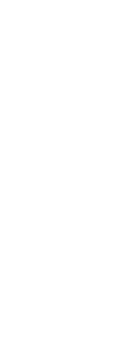 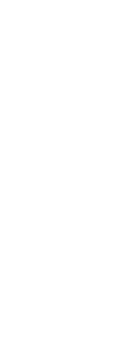 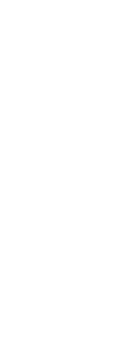 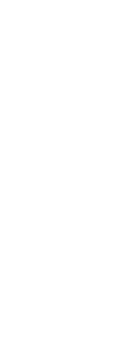 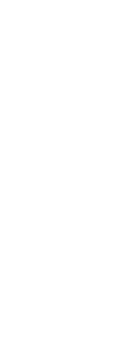 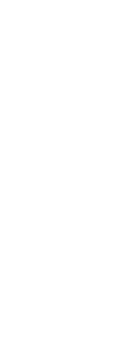 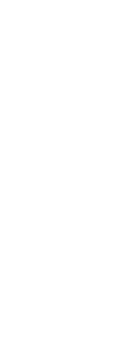 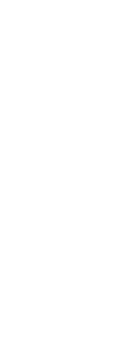 laneIndex=0   -> 00000000
laneIndex=1   -> 00000001
laneIndex=2   -> 00000011
laneIndex=3   -> 00000111
laneIndex=4   -> 00001111
…
[3]
2 = POPC (                                                                   )
1      0      0      1       0       1     0      1
x
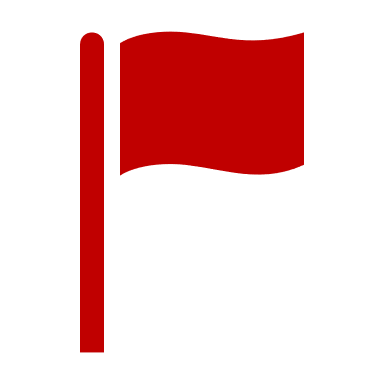 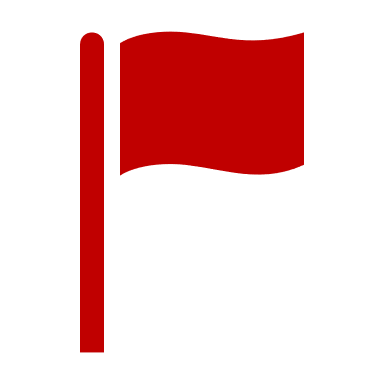 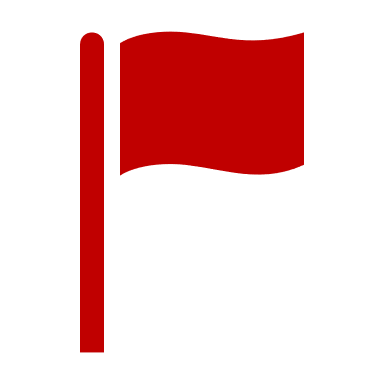 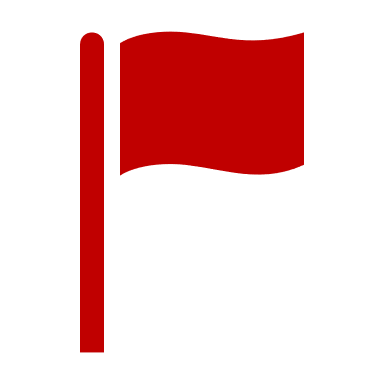 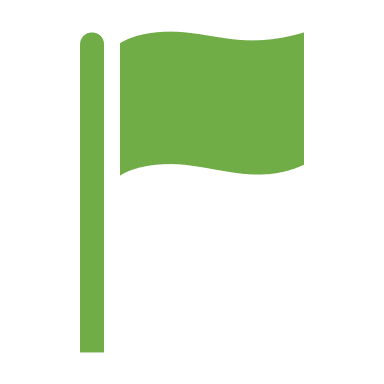 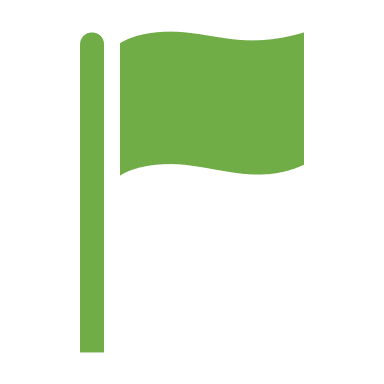 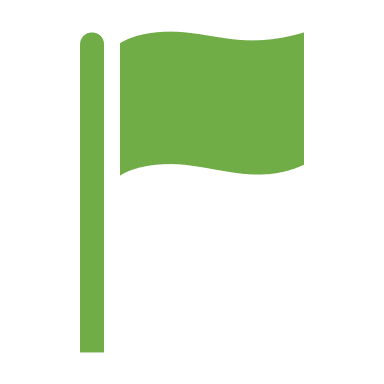 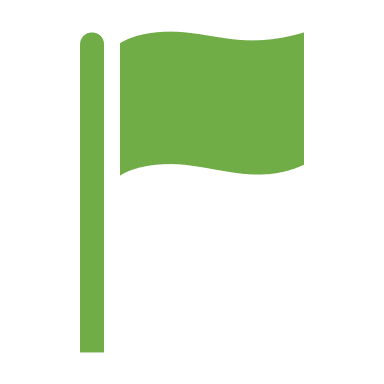 [4]
2 = POPC (                                                                   )
1      0      0      1       0       1     0      1
…
[Speaker Notes: If the values of the prefix scan are binary (0 or 1), we can implement warp-wise prefix scan efficiently via the ballot and popcount instructions. The ballot instruction returns an integer where each bit represents the vote (0 or 1) of the corresponding thread in the warp. The popcount instruction calculates the number of bits that are set to one. To obtain the prefix scan value for a specific thread, we need to first mask out the higher bits, corresponding to threads with higher lane indices, before we use the popcount instruction.]
30
Device-Wise Parallel Prefix Scan – Hierarchical Approach
Input
8
1
7
4
6
3
5
2
9
Block-wise  prefix  scans
20
26
29
34
36
45
8
9
16
4
10
13
5
7
16
Block sums
16
13
16
Adding offsets to block prefix scans
Prefix scan of the sums (block offsets)
0
16
29
45
[Speaker Notes: We introduced block-wise and warp-wise prefix scan algorithms. However, the input is typically larger than the block or warp. There are two approaches to how we can compute the (global) device-wise prefix scan from (partial) block-wise prefix scans.

The problem is that for each block, we need to compute its offset, which is the sum of all previous items. The key observation is that already each block has computed the sum of its items, i.e., the last entry in the block-wise prefix scan.

One solution is a hierarchical approach. First, we compute the prefix scan in each block, then we compute the prefix scan of block sums to get the offset for each block. If the number of blocks is larger than the block size, we have to use more than one level, requiring multiple kernel launches and additional buffers.]
31
Device-Wise Parallel Prefix Scan – Partially Sequential Approach
Input
8
1
7
4
6
3
5
2
9
Block-wise prefix scans
4
10
13
5
7
16
8
9
16
4
10
13
5
7
16
Global offset += 16
Global offset calculation
Global offset += 13
Global offset += 16
+ Offset (16 + 13)
+ Offset (0)
+ Offset (16)
Apply the offset
34
36
45
8
9
16
20
26
29
[Speaker Notes: Another solution is to use a partially sequential approach. As before, we compute block-wise prefix scans for each block. To compute the global offset for each block, we process blocks sequentially. Each block is waiting until the previous block updates the global offset. This approach can be implemented in a single kernel launch.]
32
Device-Wise Parallel Prefix Scan – Implementation
Device-wise prefix scan
Hierarchical approach
Prefix scan of block sums
Multiple kernel launches
For large inputs we need more than two levels
Sequential approach
Wait for the block offset using atomic counter
Add the block sum obtaining the block offset
Add the block offset and block values to obtain the global prefix scan
Only one kernel launch 
Both approaches can be implemented as an in-place algorithm
template <typename T>
__device__ T ScanDevice (T val, T* smem, T* sum, int* counter)
{
    val = ScanBlock(val, smem); 
    __shared__ T offset;
    if (threadIdx.x == blockDim.x - 1)
    {
        while (atomicAdd(counter, 0) < blockIdx.x);
        __threadfence();

       offset = *sum;
       *sum += val;
        
        __threadfence();
        atomicAdd(counter, 1);
    }
    __syncthreads();
    return offset + val;
}
Parallel execution
Synchronization for sequential execution
Parallel execution
[Speaker Notes: Unlike parallel reduction, where we can use an atomic operation for each block to get the final result, the implementation of device-wise parallel prefix scan is more complicated. The hierarchical approach requires multiple kernel launches, and even a one-level hierarchy might not be enough. 

The sequential approach can be implemented via a waterfall scheme, which we will discuss later in detail. It allows us to compute the device-wise prefix scan in a single kernel launch regardless of the input size. We use two atomic counters: sum and counter. The last thread in each block spins until counter is equal to its block index, then it adds its sum to sum, obtaining the offset for all threads in the corresponding block. Finally, it atomically increases counter, letting the next block be processed. 

Note that as we do not have to store intermediate prefix sum results in global memory, both approaches can be implemented as in-place algorithms, avoiding unnecessary memory allocations.]
33
PROGRAMMING PRIMITIVES
[Speaker Notes: This section presents a collection of more advanced techniques widely applicable across different areas.]
34
Parallel enqueuing
Naïve solution with atomic add
Writing an output is one of the most common tasks in parallel computing
Task queue, tree constructions, etc.
Non-trivial if not all threads want to write
Naïve solution is to use atomic add to get the offset
Better solution is to use warp-wise with atomic add
Device-wise prefix scan is not necessary 
Block-wise or warp-wise are sufficient
__global__ void EnqueueNaiveKernel(const int* input, int* output, int* counter)
{    int value = … 
    bool enqueue = /* ANY CONDITION HERE */;
    if (enqueue) 
	output[atomicAdd(counter, 1)] = value;
}
Per thread 
Input buffer
Output buffer
[Speaker Notes: Writing output is a basic task in parallel computing, frequently encountered in various domains. In computer graphics, spatial data are often organized into hierarchical structures. During the construction, we output elementary blocks such as nodes or cells in parallel. Another example is a task queue, where we need to enqueue new tasks. While a naive approach using atomic add to determine the offset (as shown on the right side) is simple, this method can introduce significant overhead. A more efficient alternative is to employ the warp-wise (or block-wise) prefix scan with atomic add, which offers improved performance compared to a device-wise prefix scan that may be unnecessarily wasteful.]
35
Parallel enqueuing – Implementation
Binary warp-wise prefix scan with atomic add and shuffle
Warp-wise prefix scan with atomic add and shuffle
__global__ void EnqueueBinaryKernel(int size, const int* input, int* output, int* counter)
{
    int index = threadIdx.x + blockDim.x * blockIdx.x;
    int laneIndex = threadIdx.x & (warpSize - 1);
    int val = 0;
    if (index < size) val = input[index];
    bool enqueue = /* ANY CONDITION HERE */;
    int warpScan = ScanWarpBinary(enqueue);
    int warpOffset = 0;
    if (laneIndex == warpSize - 1)
	warpOffset = atomicAdd(
		counter, warpScan + enqueue);
    warpOffset = __shfl(warpOffset, warpSize - 1);
    if (index < size && enqueue) 
	output[warpOffset + warpScan] = val;
}
__global__ void EnqueueKernel(int size, const int* input, int* output, int* counter)
{
    int val0 = …, val1 = …;

    bool enqueue0 = /* ANY CONDITION HERE */;
    bool enqueue1 = /* ANY CONDITION HERE */;
    int enqueuedCount = enqueue0 + enqueue1;
    int warpScan = 
	ScanWarp(enqueuedCount) - enqueuedCount;
    int warpOffset = 0;
    if( laneIndex == warpSize - 1) warpOffset = 	atomicAdd(counter, warpScan + enqueuedCount);
    warpOffset = __shfl(warpOffset, warpSize - 1);
    int offset = warpOffset + warpScan;
    if(index0 < size && enqueue0) 
        output[offset++] = val0;
    if(index1 < size && enqueue1) 
        output[offset] = val1;
}
Each threads outputs up to two items
Include the current value of the last lane
[Speaker Notes: On the left side, you can see an implementation employing the binary warp-wise prefix scan. On the right side, each thread outputs up to two items. In this case, we use the (general) warp-wise prefix scan that can handle arbitrary values.]
36
Parallel enqueuing – Complement
Binary warp-wise prefix scan with its complement
Sometimes we want to output data to either one of buffer or to another one
We can use just one prefix scan and its complement instead of two prefix scans
__global__ void EnqueueComplementKernel(int size, const int* input, int* output0, int* output1, int* counters)
{
    int index = threadIdx.x + blockDim.x * blockIdx.x;
    int laneIndex = threadIdx.x & (warpSize - 1);
    int val = 0;
    if (index < size) val = input[index];
    bool enqueue = /* ANY CONDITION HERE */;
    int warpScan = ScanWarpBinary(enqueue);
    int complWarpScan = laneIndex - warpScan;
    int warpOffset = /* THE SAME AS BEFORE */;
    int complWarpOffset = 0;
    if (laneIndex == warpSize - 1) complWarpOffset = 
	atomicAdd(&counters[1], complWarpScan + !enqueue);
    complWarpOffset = __shfl(complWarpOffset, warpSize - 1);
    if (index < size) 
    {
        if (enqueue) output0[warpOffset + warpScan] = val;
        else output1[complWarpOffset + complWarpScan] = val;
    }
}
i-th element
int complWarpScan = ScanWarpBinary(!enqueue);
Red output buffer
Input buffer
Green output buffer
[Speaker Notes: Sometimes we want to output data either to one buffer or to another. On the left side, our goal is to separate green and red elements into two output buffers. We can use one prefix scan and its complement instead of two separate prefix scans. On the right side, you can see the implementation of a simple example, separating input numbers. In practice, we can employ this approach, for example, in the context of a hierarchical structure construction where we produce either leaf nodes or internal nodes.]
37
Bottom-Up Traversal
In computer graphics, we often arrange data into hierarchical structures
Reduction of leaf nodes in the corresponding subtrees
Refitting bounding boxes
The sum of surface areas
The number of primitives
36
20
16
9
11
9
7
8
1
7
4
6
3
2
5
[Speaker Notes: In computer graphics, we often arrange data into hierarchical structures. A common operation is a reduction of leaf nodes in the corresponding subtrees for each internal node, e.g., bounding boxes or the sum of surface areas. This is very similar to parallel reduction; however, in this case, the tree structure is explicit.]
38
Bottom-Up Traversal - Implementation
Summing up values in all the leaf nodes
__global__ void BottomUpTraversalKernel(int size, const Node* nodes, const Leaf* leaves, int* sums, int* counters)
{
    int index = threadIdx.x + blockDim.x * blockIdx.x;
    if (index >= size) return;
    const Leaf& leaf = leaves[index];
    index = leaf.m_parentAddr;
    while (index >= 0 && atomicAdd(&counters[index], 1) > 0)
    {
        __threadfence();
        const Node& node = nodes[index];
        int sum = 0;
        if (node.leftIsLeaf()) 
            sum += leaves[node.getLeftAddr()].m_value;
        else
            sum += sums[node.getLeftAddr()];
        if (node.rightIsLeaf()) 
            sum += leaves[node.getRightAddr()].m_value;
        else
            sum += sums[node.getRightAddr()];
        sums[index] = sum;
        index = node.m_parentAddr;
        __threadfence();
    }
}
Counters in interior nodes (initialized to 0) and parent links
Each thread is assigned to a leaf node proceeding up to the root
In internal node, the thread atomically increment the counter
Allowing only the last thread processes the internal node
9
8
1
[Speaker Notes: To implement this, we need counters in interior nodes (initialized to 0) and parent links. Each thread is assigned to a leaf node proceeding up to the root. In an internal node, the thread atomically increments the counter. Only the last thread processes the internal node (the second thread in the case of binary trees). In the example on the right side, we are summing up values in all leaf nodes. As we modify sums, we have to use a memory fence to make sure that the changes are visible to threads in other blocks.]
39
Waterfall scheme
“A task queue with a predefined number of tasks”
Schedule the number of threads equal to the number of tasks
Each thread processes a single task
A thread can arrange new tasks and quits
Allowing other threads to be launched
Tasks have to be scheduled in order, to avoid deadlock
We already used this scheme to compute the device-wise PPS
Active threads spawn new tasks
Execution order
All scheduled threads
Threads to be launched or waiting
Done threads 
(processed tasks)
Active threads
[Speaker Notes: A waterfall scheme is a task queue with a predefined number of tasks. We schedule the number of threads equal to the number of tasks. Each thread processes a single task; the thread spawns new tasks and quits, allowing other threads to be launched. Note that tasks have to be scheduled in order to avoid deadlock.]
40
Waterfall scheme - Device-Wise Parallel Prefix Scan
Compute the device-wise PPS from block-wise PPSs
Waterfall scheme for the global offset calculation
A thread in a block adds its sum the global offset obtaining the offset for its elements
It increments the block counter letting the next block compute its offset
Device-wise prefix scan
template <typename T>
__device__ T ScanDevice(T val, T* smem, T* sum, int* counter)
{
    val = ScanBlock(val, smem);
    __shared__ T offset;
    if (threadIdx.x == blockDim.x - 1)
    {
        while (atomicAdd(counter, 0) < blockIdx.x);
        __threadfence();

        offset = *sum;
        *sum += val;

        __threadfence();
        atomicAdd(counter, 1);
    }
    __syncthreads();
    return offset + val;
}
Waiting for 
the previous block to finish the task
Block-wise prefix scans
(parallel)
4
5
7
Global offset calculation
Global offset += 16
Global Offset
(serial)
Global offset += 13
Global offset += 16
Schedule the next block
+ Offset (29)
+ Offset (16)
+ Offset (0)
Apply the offset
(parallel)
[Speaker Notes: We already used the waterfall scheme to compute device-wise prefix scan, which you can see on the right side.

To compute the device-wise Parallel Prefix Scan (PPS) from block-wise PPSs, only a in each block participates in the computation. Since there is only one active task at a time, the task queue can be represented by a single counter. The thread starts its work when the counter value is equal to its block index. The thread reads the offset and adds the block sum to the offset. After adding the sum, the thread atomically increments the counter, signalizing that the next block can be processed.]
41
Waterfall scheme – Top-Down Tree Build
__global__ void BuildTree(int nodeCount, bool* readyStates, Node* nodes)
{
    int index = threadIdx.x + blockDim.x * blockIdx.x;
    bool done = index >= nodeCount;
    while (!__all(done))
    {        __threadfence();

        bool ready = done ? false : readyStates[index];
        if (!ready) continue;


        Node& node = nodes[index];
        if (node.isLeaf())
        {
            node = build a leaf
        }
        else
        {
            nodes[node.left] = build left child
            nodes[node.right] = build right child

            __threadfence();

            readyStates[node.left] = true;
            readyStates[node.right] = true;
        }       
        done = true;
    }
}
The top-down construction of a binary tree via the waterfall scheme
Each thread processes a single node
Each thread waits until its node is ready to process
A node marks children as ready after it is processed
Wait until the node is ready
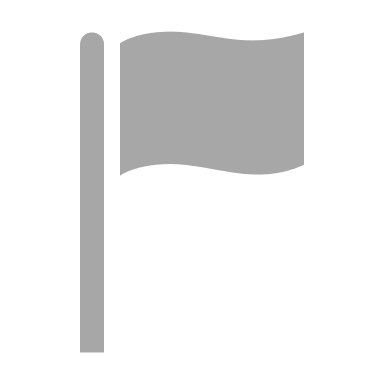 Done
[0]
Mark the children “ready”
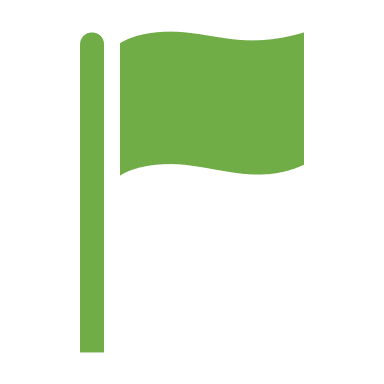 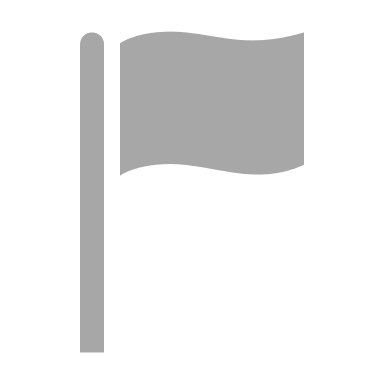 [1]
[2]
Will be processed
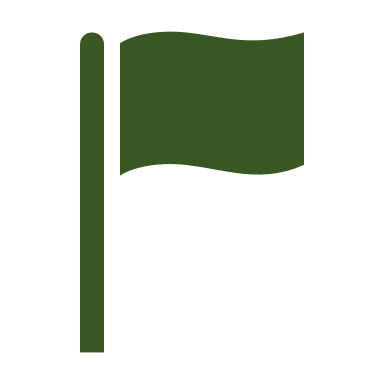 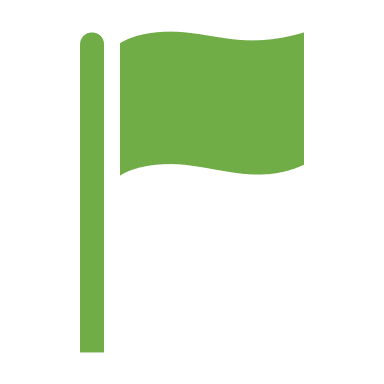 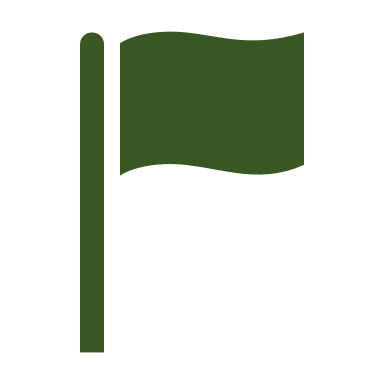 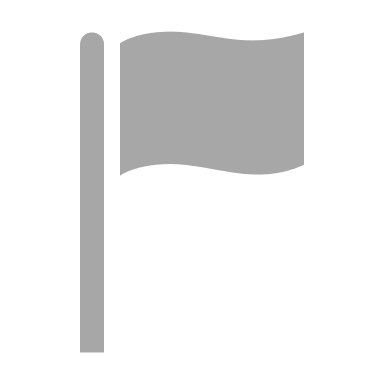 [3]
[4]
[5]
[6]
Active tasks
[Speaker Notes: Besides the bottom-up traversal of the hierarchical structure, we sometimes need the top-down traversal that can be implemented via the waterfall scheme. In the example above, we use this approach to build a binary tree in a top-down fashion. 

The thread index is the same as the processed node index. The task queue contains only binary values, indicating whether the task is ready or not yet. Other input information about a particular node is stored in the node structure itself. In the beginning, there is only one task corresponding to the root node. Each task may produce two new tasks.]
42
Persistent Threads
Separated Kernels
Done
Stream
An algorithm can be implemented as several kernels
Separated kernel launches are implicitly globally synchronized (a.k.a. global barrier) in a stream
Easy to guarantee that all the previous tasks have been done
It might be beneficial to fuse multiple kernels into one kernel
Eliminate the kernel launch overhead
Reduce memory accesses
Fused kernel may have deadlock
Not guaranteed that all threads are running simultaneously
Task 1
Kernel launch 1
All Tasks in the kernel launch 1 must be done here
Task 2
Kernel launch 2
Can continue with the previous results
Need all of the results from kernel 1
A Fused Kernel - A deadlock case 
Non-active threads are waiting
Active threads
Task 1
A Kernel Launch
Task 2
Spin waiting…
[Speaker Notes: Separate kernel launches are implicitly globally synchronized (a.k.a. global barrier) in a stream. It might be beneficial to fuse multiple kernels into one kernel to decrease the kernel launch overhead and reduce memory access. Global synchronization in a single kernel typically leads to a deadlock, as it is not guaranteed that all threads are running simultaneously.]
43
Persistent Threads
Fused kernel – Persistent threads
Launch the maximum number of threads that can run simultaneously on the device to prevent deadlock
The threads are persistently running
We can use the occupancy API to determine the number of persistent threads
The global barrier by spin waiting is safely used for already processed tasks
Just launch the maximum number of threads on the device
Task 1
Kernel launch
Task 2
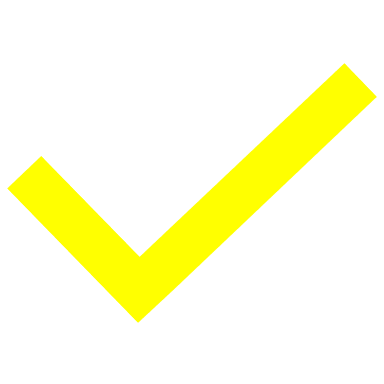 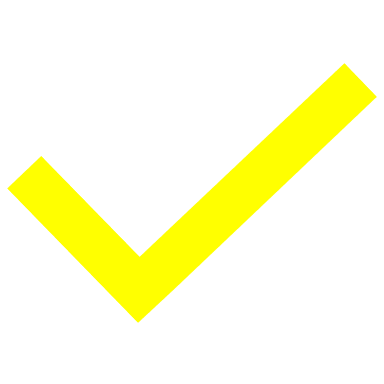 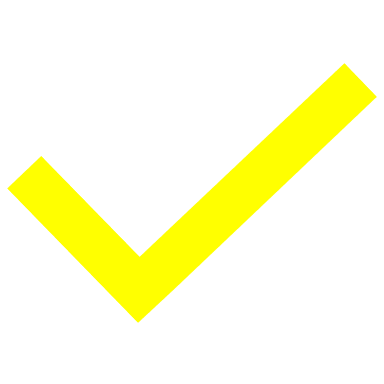 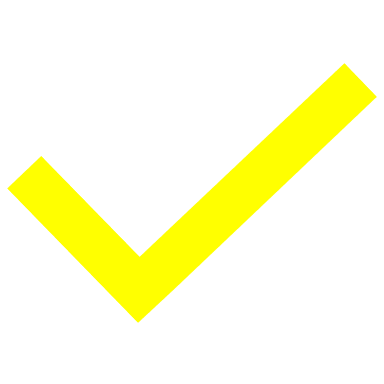 … Task 1
    if (laneIndex == 0)
    {
        atomicAdd(counter, 1);
        while (atomicAdd(counter, 0) < numberOfTask1);
    }
    __syncthreads();    __threadfence();

    … Task 2
Count finished warps and can wait properly
oroDeviceProp prop;
oroGetDeviceProperties(&prop, device);

int blockCount;
oroOccupancyMaxActiveBlocksPerMultiprocessor(&blockCount, func, BLOCK_SIZE, 0);

int nPersistentThreads = prop.multiProcessorCount * BLOCK_SIZE * blockCount;
[Speaker Notes: The solution is to launch the maximum number of threads that can run simultaneously on the device. As there are no inactive tasks that we are waiting for anymore, it is possible to use active spinning. This concept is known as persistent threads. 

Determining the number of persistent threads is relatively difficult as it depends on a particular HW architecture and occupancy. Luckily, we can use the occupancy API to query the number of active blocks on a multiprocessor. The number of blocks is further multiplied by the warp size and the number of multiprocessors (which can also be queried) to get the number of persistent threads.]
44
Parallel Pool Allocator
Buffer for each thread
Active threads
In some situations, we may need a per-thread/per-block buffer
Registers and Shared memory may not be large enough
Stack memory, hash table, etc.
Allocating a global buffer for all scheduled threads may be wasteful as only a fraction of threads are active at the time 
Persistent threads can reduce scheduled threads, but it might be difficult to change scheduling in some situations
malloc() in a kernel might be too costly 
Done
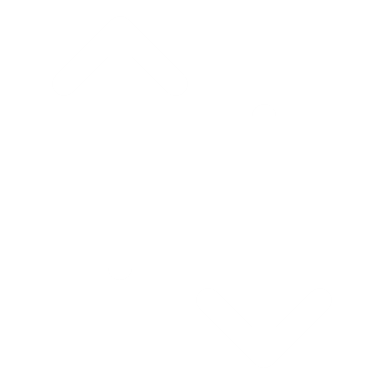 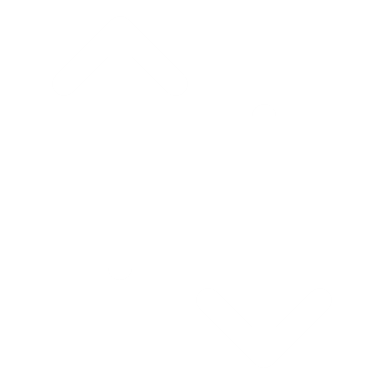 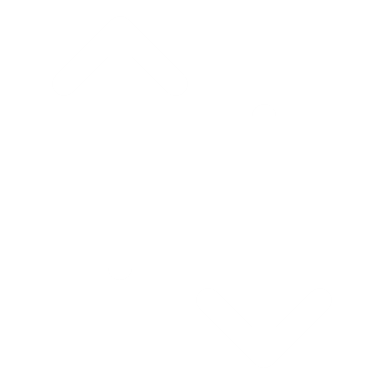 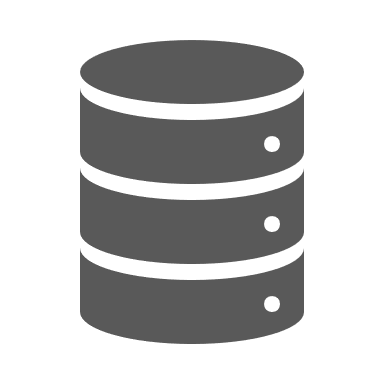 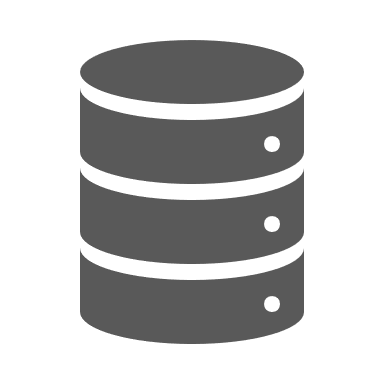 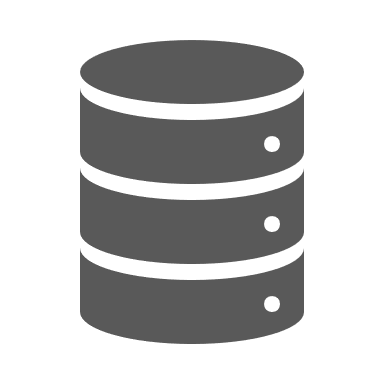 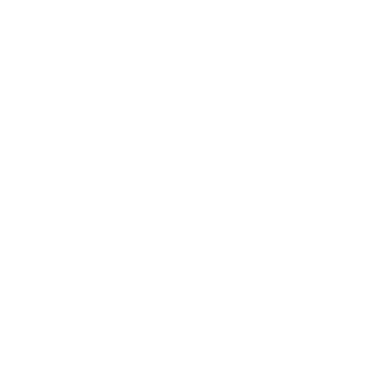 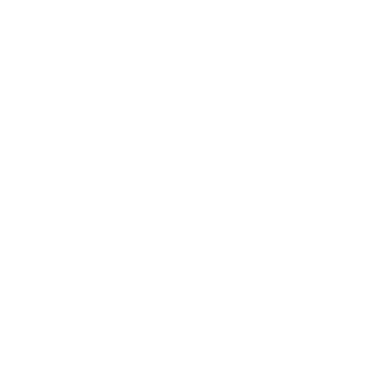 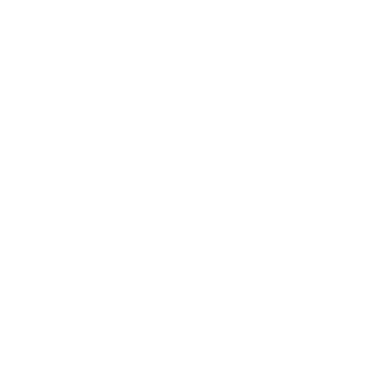 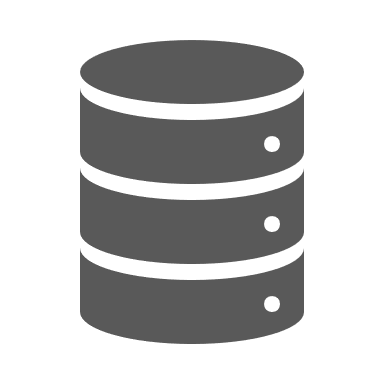 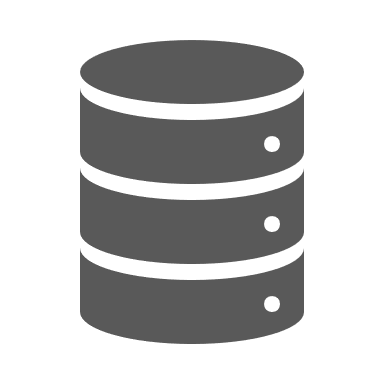 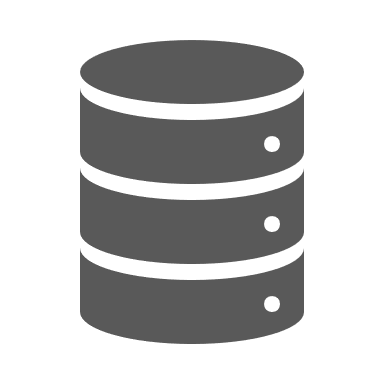 Buffer
Just waiting…
Just waiting…
Allocate a buffer only for the active threads and assign it dynamically to active threads
[Speaker Notes: In some situations, we need a per-thread buffer (e.g., stack). Local arrays are allocated per thread, but they are hard to control as they may cause significant register pressure. Allocating a global buffer for all scheduled threads may be wasteful as only a fraction of threads are active at a time.

Persistent threads can reduce scheduled threads, but it might be difficult to change scheduling in some situations. Another option is to use dynamic allocation in the device code via malloc; however, depending on the implementation, it might be too costly.

Instead, we can allocate a buffer only for the active threads and assign it dynamically to active threads.]
45
Parallel Pool Allocator
Parallel pool allocator (warp level)
Acquire a lock based on a hash of the warp index
int warpIndex = ...
    int laneIndex = ...    int indexOfBuffer = INVALID_INDEX;
    int iterator = hash(warpIndex) % numberOfBuffers;
    while (bufferIndex == INVALID_INDEX)
    {
        if (laneIndex == 0)
            if (atomicCAS(&locks[iterator], 0, 1) == 0) 	     bufferIndex = iterator; // success!
        iterator = (iterator + 1) % numberOfBuffers;
        bufferIndex = __shfl(bufferIndex, 0);
    }
    __threadfence();
    
    int* buffer = getBufferPointer(bufferIndex);

    ... Do some awesome work here with the buffer ...

    __threadfence();
    __syncwarp();
    if (laneIndex == 0) 
        atomicExch(&locks[bufferIndex], 0);
Acquire a lock
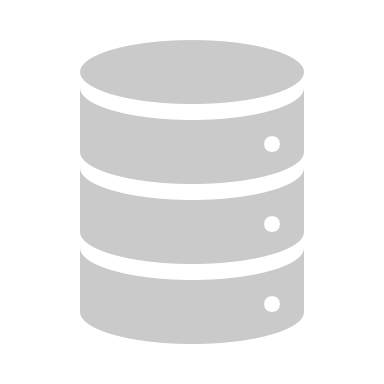 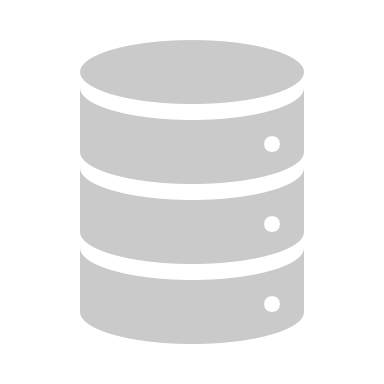 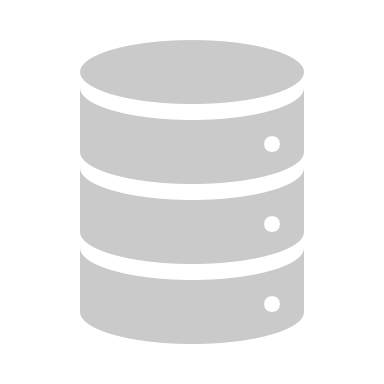 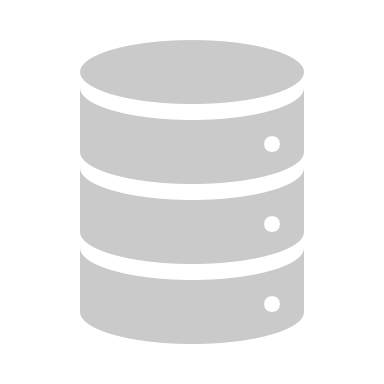 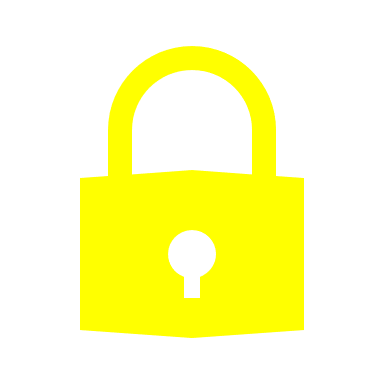 Fixed-size buffers
Hash (warp index)
Warps
Other warps fail to acquire
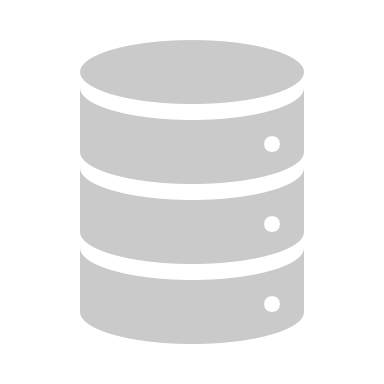 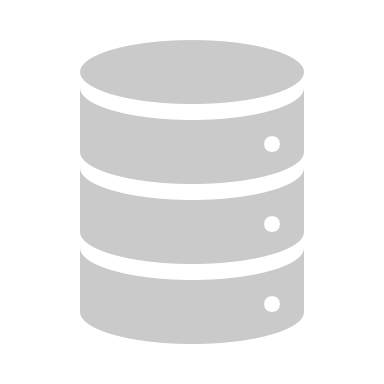 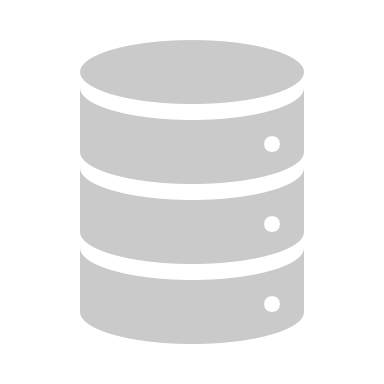 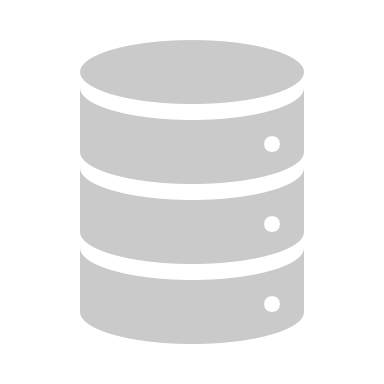 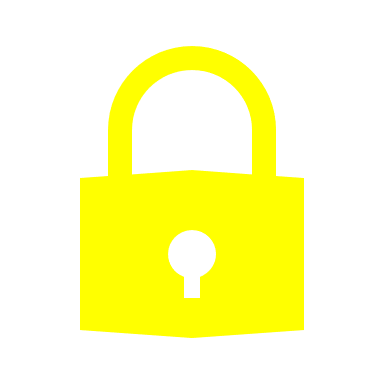 Warps
Try the next one
next
Linearly search for a free buffer
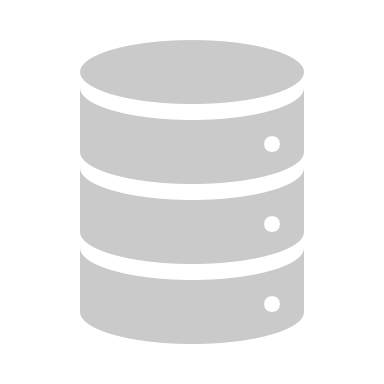 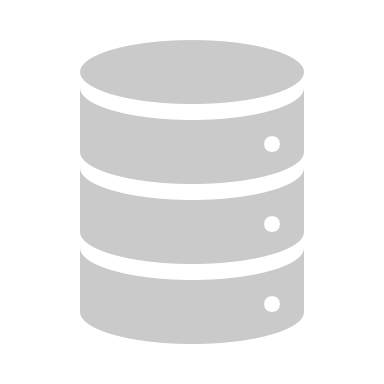 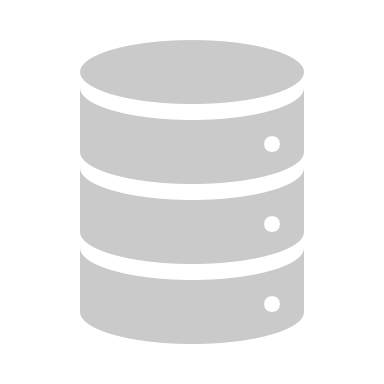 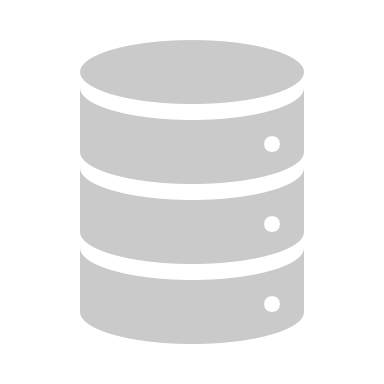 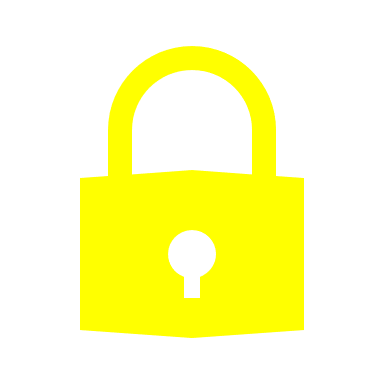 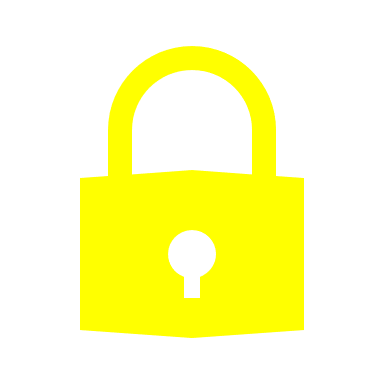 Release the lock
Warps
[Speaker Notes: We first allocate a pre-defined number of buffers, enough for the active threads. The number of buffers should be roughly the same as the number of persistent threads. It is independent of the total number of scheduled warps (no deadlock); however, too few buffers would make threads idle, and too many buffers would be wasteful. 

When a warp reaches a point that needs some allocation, it tries to acquire a lock of one of the buffers. It may fail in case the buffer is used by another warp. In that case, it tries the next one and so on, linearly searching for the first buffer that is free. This can be implemented as a spinlock with atomic compare-and-swap (atomicCAS). The first thread in the warp tries to acquire the lock, broadcasting the result to other threads in the warp. After the work is done, the buffer can be freed by releasing the lock via the atomic exchange (atomicExch). In this example, we assign the buffer per warp; we can also implement the assignment per block.

We will discuss the spinlock and this kind of linear search in detail in the following section.]
46
LINEAR PROBING
[Speaker Notes: In this section, we take a look into details of another primitive known as linear probing.]
47
Linear Probing
Resolving collisions in hash tables
Open addressing
An array as the internal representation
Values stored directly in the table
Use linear search to resolve hash collisions
Similar to the parallel pool allocator
Supports parallel insertion
Various applications
Duplicate removal
Table-based compression
Spatial hashing
Photons in photon mapping
Global Illumination caches ( irradiance/radiance cache, reservoir sampling, etc )
Particles in collision detection
[Speaker Notes: Linear probing is an algorithm for resolving collisions in hash tables that are represented by arrays. It is a form of open addressing, where values are directly stored in the hash table, in comparison with chaining that stores chains of values with the same hash that are typically represented as linked lists. As the name indicates, the search algorithm is linear from the hashed location of the key. An advantage is that insertion can be implemented in parallel thanks to the data structure simplicity, which is suitable for the GPU.

Various applications benefit from the use of linear probing, including duplicate removal, table-based compression, and spatial hashing. In computer graphics, techniques such as photon mapping, global illumination caching, and collision detection heavily rely on spatial hashing.]
48
Linear Probing - Insertion
Allocate storage as an array with size N
Calculate hash for input X
Determine the home location based on hash(X) 
The mapping from hash value to home location is arbitrary but hash(X) % N is an option
Insert the value if it is empty. Or return if X is already existing
Otherwise, try 4. Try the next location
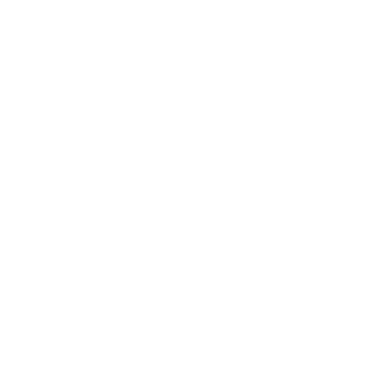 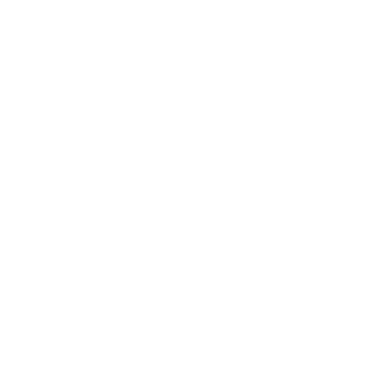 X
C
X
C
B
A
A
Linear search
Linear search
home = hash(X) % N
home = hash(X) % N
[Speaker Notes: The core algorithm of linear probing works as follows.

First, we allocate storage of N items. We stick with a fixed size for the sake of simplicity. The following steps are calculating a hash of the value and looking up the home location. Each value has a home location. The mapping from hash to home location is arbitrary, but the simplest one is hash(X) % N. Then, if the home location is empty, we insert the value; or if the value is already present, we are done.

Let us assume there are already some items present in the table. On the left side, we can see that the home location of X is occupied by C. Thus, we try the next location. As the value is already present, we are done. On the right side, as in the previous case, the home location of X is occupied by C. The following location is occupied by B. Fortunately, the next location is empty, and thus we can insert X there.
Notice that all search operations are done by linear search. That is why it is called linear probing.]
49
Parallel Linear Probing - Insertion
Insertion may cause data race in parallel execution
Atomic CAS can handle it efficiently
Implementation
[2]
[1]
[3]
[0]
Occupied bit (1 bit)
Value bits
(31 bits)
Elements:
C
B
A
threads
__device__ InsertionResult insert(unsigned int k)
{
    int h = home(k);
    for (int i = 0; i < m_table.size(); i++)
    {
        int location = (h + i) % m_table.size();
        unsigned int r = atomicCAS(&m_table[location], 0 /* empty */, k | OCCUPIED_BIT);
        if (r == 0)
        {
            return INSERTED;
        }
        else if (r == (k | OCCUPIED_BIT))
        {
            return FOUND;
        }
    }
    return OUT_OF_MEMORY;
}
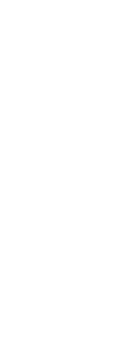 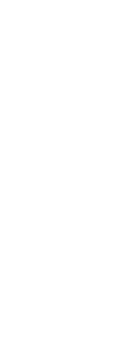 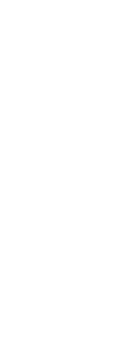 hash(X) % N == 1
hash(Y) % N == 2
hash(Z) % N == 3
[2]
[1]
[3]
[0]
Only a thread can insert 
C
B
A
Y
hash(X) % N == 1
hash(Y) % N == 2
hash(Z) % N == 3
Insertion can be done one by one
[Speaker Notes: As previously mentioned, insertion in linear probing can be implemented in parallel in a GPU-friendly way. Insertion may cause data races in parallel execution as one location can be accessed by multiple threads. 

This problem can be solved by atomic compare-and-swap (atomicCAS). This operation takes three arguments: address, old, and value. If the value pointed by address is equal to the old value, then it assigns the value to the location pointed by the address, while returning the original value at the address. 

Assuming that empty locations are marked by zeroes, we can simply use atomic CAS for the insertion. We use the occupied bit to be able to handle zero as an input value. If the returned value is zero, we know that the insertion has been successful. If the returned value is equal to the one we want to insert, then the value is already present. Otherwise, we know that the entry is occupied by another value, and we try the next entry.

Notice that we already use the same approach in the parallel pool allocator.]
50
Linear Probing – High Load Factor Issue
Linear probing is simple and very fast 
What if the table is close to full?
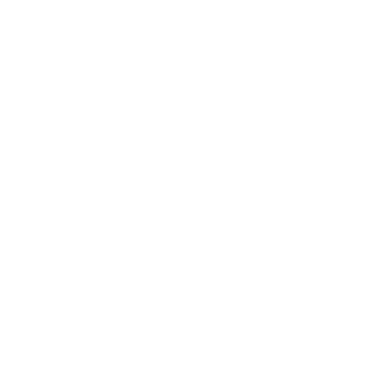 C
B
J
H
A
K
E
W
G
Too bad...
hash(W) % N == 1
[Speaker Notes: Linear probing with parallel implementation is simple and fast, making it a practical choice. However, what happens if the table is almost full? For example, the home location (on the left) is occupied by C, and there are a lot of existing elements in a line. In such a case, we have to go all the way here, which is expensive. This is a drawback of linear probing.]
51
Bidirectional Linear Probing
Use the order of the hash values
Home locations:
[2]
[1]
[0]
We can keep the hash value order for all elements
E
C
B
D
[Speaker Notes: To address this issue, we introduce an extension of linear probing known as bidirectional linear probing. In the previous example, it would be better to go to the left to find the empty location more efficiently.

Bidirectional linear probing is based on ordering the hash values. Home value is defined by the equation above; the home locations are distributed based on the magnitude of the hash value: smaller hash values are distributed to the left while larger hash values are distributed to the right. In the example above, 0 to 5 are on the left, 6 to 10 are around the center, and the others are on the right. Moreover, we keep the order of the hash values in the storage even when there are some home conflicts.]
52
Bidirectional Linear Probing - sEARCH
Find an element with half of the iteration
lower
higher
C
B
H
K
V
Go for the right
C
B
H
K
V
Go for the left
[Speaker Notes: Thanks to the ordering, we can determine the direction of search and find an element with half of the iterations compared to standard (unidirectional) linear probing.

The example above depicts how the direction is determined. The lower values are on the left, and the higher values are on the right in the storage. We want to insert H (top), but the home location is already occupied by V. As the hash value of H is greater than the hash value of V, H should be located on the right, and thus we search on the right. Similarly, we want to insert C (bottom); as before, the home location is occupied by V. However, in this case, the hash value of C is lower than the hash value of V, and thus we search on the left side.]
53
Bidirectional Linear Probing - Insertion
Insertion
Search an insertion point to keep the order






Shift items and insert
27
29
31
[9]
Move to the left or right?
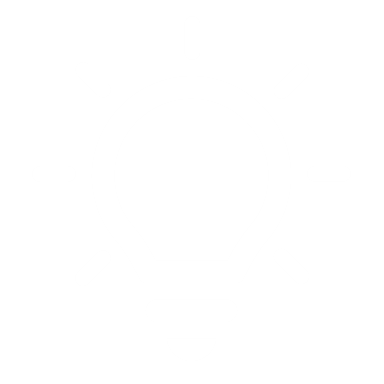 C
B
K
V
The insertion point is on the right.

The chunk is off-centered to the right.

Let’s move it to the left.
C
B
V
K
H
[Speaker Notes: This comes at a cost of keeping the order of the values. This means that when we insert a new value, we have to move the values to preserve the order.

That can be done in two steps. The first step is to find the insertion point. Similarly, as we did on the previous slide, we determine the home location and the search direction. The insertion point is a location such that the hash value of its element is less than the hash value of the inserted element and the hash value of the next location is greater than the hash value of the inserted element. In the example above, the home location is 9, and the search direction is right. The insertion point coincides with V as hash(V) < hash(H) and hash(H) < hash(K). The second step is to shift the elements to make an empty slot for the inserted element. We found an insertion point on the right. That means you took some iteration to find the item to the right. That means that the chunk is biased to the right, and thus we move it to the left. That is how bidirectional linear probing makes the search to be done in fewer iterations.]
54
Parallel Bidirectional Linear Probing - Insertion
As a range of entries is affected, a single atomic CAS is not sufficient 
However, it does not make sense to lock the whole hash table
It would result practically in a sequential execution
Only a fraction of the table is being modified
Use a region-based lock instead
Put a lock flag at both edges of the occupied sequence in a spinlock style
Avoid the change of the sequence by other threads
Multiple locks can be held simultaneously
Multiple insertions should be possible in parallel
C
B
V
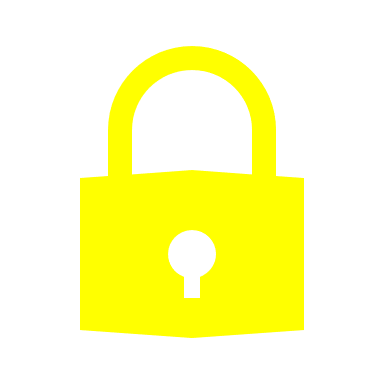 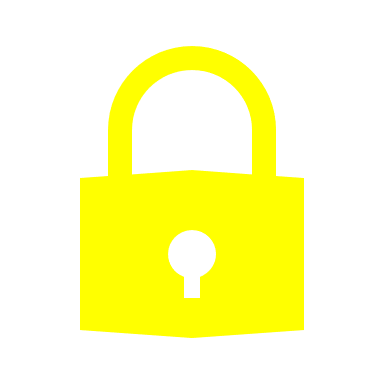 C
B
V
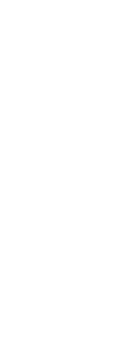 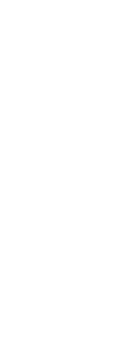 Thread 2
Thread 1
Lock
Lock
Protected
Avoid even concatenation of sequence
J
F
C
B
V
[Speaker Notes: Unlike the standard (unidirectional) linear probing, a single atomicCAS is not sufficient as a range of entries might be affected. However, it does not make sense to lock the whole hash table globally as it would practically result in a sequential execution. It is also unnecessary as only a fraction of the table is being modified. 

Therefore, we use region-based locks instead, marking empty locations at the beginning and the end of the modified occupied segment with lock flags (using the spinlock). In this way, the segment is uniquely identified by these two locks, and the race conditions do not happen. This would be more complicated if we allow to lock just a part of the occupied segment, requiring explicitly locking all entries. The elements can be either inserted directly if the target entry is empty (case 1); otherwise, we have to shift the elements to make a free slot for the inserted element (case 2).]
55
Parallel Bidirectional Linear Probing - Insertion (Summary)
Step 2. Acquire a range lock
Step 1. Direct Insertion
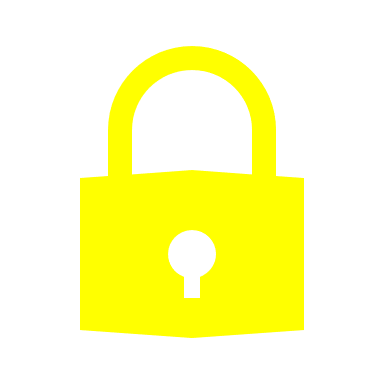 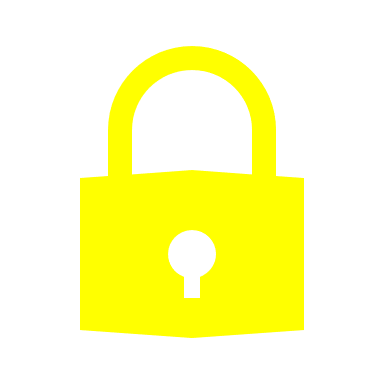 C
B
V
C
B
V
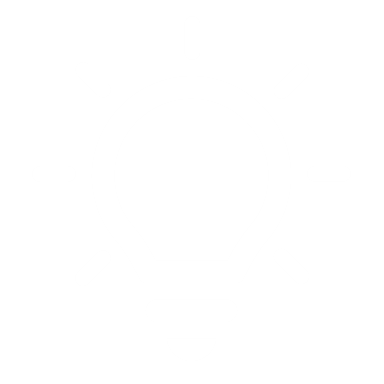 Step 3. Shift items and insert it
One of the locks will disappear during step 3?
H
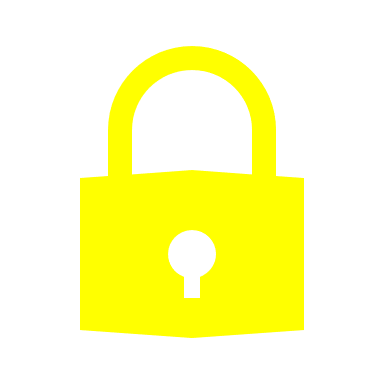 B
H
C
V
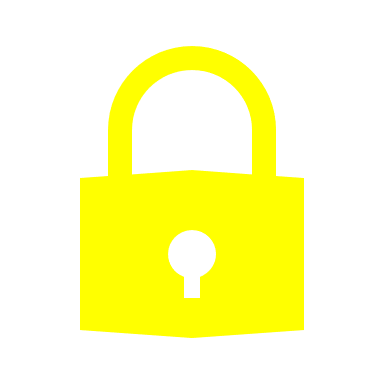 B
C
V
B
Still Protected because of the right-side lock during the shifting & insertion process
Unlock after insertion
[Speaker Notes: The flow of the insertion is as follows. First, we try to insert the element directly via atomicCAS. If the insertion succeeded, we are done (step 1). Otherwise, the location is occupied, and we have to perform shifting before the actual insertion. We lock the occupied segment as we described on the previous slide (case 2). To prevent a deadlock, if the thread acquires the first lock but fails to acquire the second one, it releases the first one. If both locks have been successfully acquired, we shift the elements to make an empty space, and we insert the input element (case 3). Notice that we lose a lock on one side. It is still safe because there is one more lock on the right. That is also another reason why to have two locks.]
56
Performance
How faster?
Bucket size 100,000,000
Load factor 10% to 90%
Faster on high load factor
[Speaker Notes: The question is what is the performance of bidirectional linear probing in comparison with the standard (unidirectional) one? On this slide, you can see the times needed for insertion and search, respectively, in a hash table with 100 million entries for different load factors (i.e., the ratio between the number of items and the hash table size). As you can see, the insertion of bidirectional linear probing is slower, which is because the algorithm is more complex. However, for the search phase, you can see better performance with bidirectional linear probing when the load factor is higher. This is because simple linear probing needs a lot of iterations to find an item, while bidirectional linear probing significantly reduces it.]
57
Spinlock on GPU
Bidirectional linear probing requires exclusive locks
Is a simple spinlock implementation sufficient?








Independent thread scheduling is an option
Allows such thread divergence
Not supported on all GPUs
Threads
0
1
2
3
__global__ void Increment(int* counter, int* mutex)
{
    while(atomicCAS(mutex, 0, 1) != 0) { }
    __threadfence();
    
    (*counter)++;
    __threadfence();
    atomicExch(mutex, 0);
}
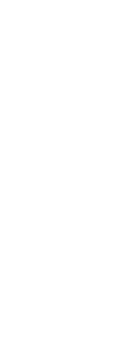 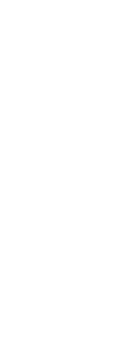 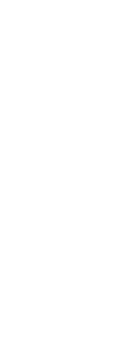 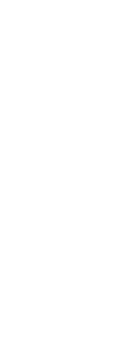 Lock failed?
atomicCAS() != 0
T
T
T
F
A critical section
JMP
Continue if any of the threads fail to lock
Yes
No
No. It can produce a deadlock
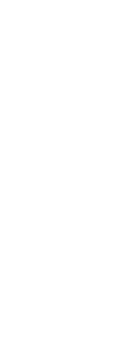 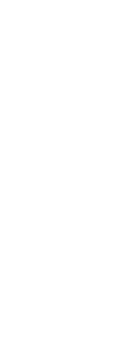 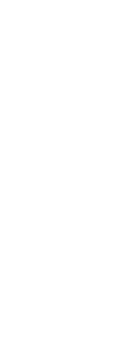 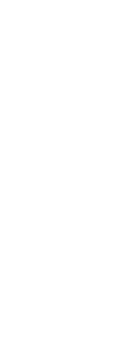 Threads never reach here
A critical section
All threads try to synchronize
to avoid thread divergence on SIMT1
1Single-instruction-multiple-threads (SIMT)
[Speaker Notes: Bidirectional linear probing requires exclusive locks as we saw earlier. The question is whether a naive spinlock implementation is sufficient. Spinlock can be implemented via atomicCAS; a critical section is guarded by thread fences between atomic operations. The answer is no as it can end up in a deadlock.

In the example above, there are four threads. Only one thread acquires the mutex. However, if the threads in the warp are (implicitly) synchronized, the first thread is waiting for others to join it after the while loop, but this will never happen as they are waiting for the mutex to be released. Therefore, the while loop never ends. 

This is not an issue for architectures with independent thread scheduling (with asynchronous warps), but many architectures still use synchronous warps, and we should keep this problem in mind.

Note that we already used this kind of exclusive lock in the dynamic allocation. However, as the spinning threads are from different warps, this issue does not occur.]
58
Spinlock on GPU
Threads
0
1
2
3
Explicit warp control
Combine atomicCAS and the critical section
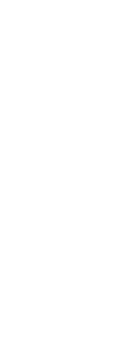 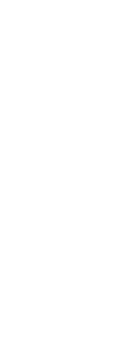 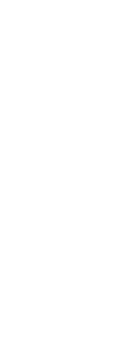 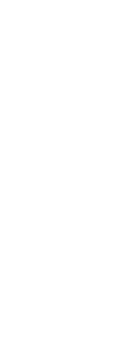 T
T
T
__global__ void Increment(int* counter, int* mutex)
{
    bool done = false;
    do
    {
        if (done == false && atomicCAS(mutex, 0, 1) == 0)
        {
            __threadfence();
            (*counter)++;
            __threadfence();
            atomicExch(mutex, 0);
            done = true;
        }
    }
    while(__all(done) == false);
}
F
F
F
F
done == false
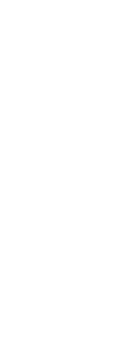 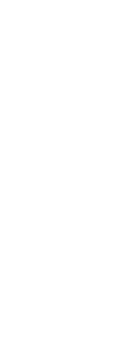 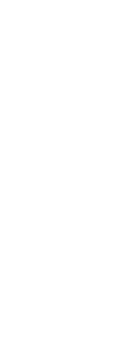 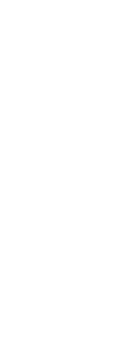 Inc
Inc
Inc
Inc
JMP
Unlock
Unlock
Unlock
Unlock
JMP if __all(done) == false
Loop until all items are done.
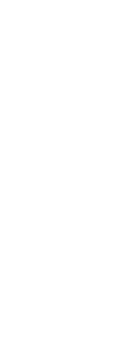 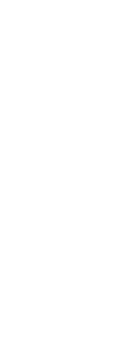 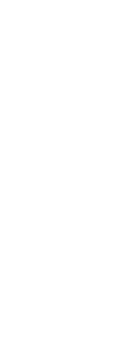 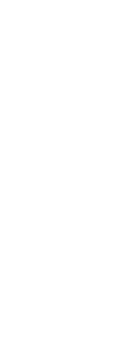 All the critical sections have done eventually
The threads can reach here 
This does not require Independent thread scheduling 
[Speaker Notes: The good news is that we can fix it with relatively little effort. The trick is to let all threads in the warp participate in the while and postpone the exit until all threads are done. The thread that acquired the mutex can do its logic inside the if statement.

In the following example, the code can continue the logic even if some threads fail to acquire the lock. In each iteration, one thread acquires the mutex, does its work, releases the mutex, and sets the done flag as true. Eventually, all threads will be done, and the __all warp-level primitive will return true, allowing the threads in the warp to exit the loop. This logic works correctly on any platform.]
59
RADIX SORT
[Speaker Notes: In the following section, we explain radix sort, one of the most popular sorting algorithms. Sorting is a very general operation and the computer graphics area is not an exception.]
60
Radix Sort - Basics
Sorting   -bit integers 
Linear time complexity
Comparison-based algorithms
Counting, prefix scan, and reordering
0
1
0
3
2
2
3
2
Counting
[0]
[1]
[2]
[3]
0
2
1
3
3
6
2
2
Prefix scan
Output locations
Reordering
3
3
0
0
1
2
2
2
The three-step algorithm is also known as counting sort
[Speaker Notes: The radix sort algorithm is a widely used sorting method that takes advantage of the binary representation of integers. Unlike comparison-based sorting algorithms, which have a time complexity of O(n*log n), radix sort has a time complexity of O(k*n), where k represents the number of bits.

The algorithm consists of three operations: counting, prefix sum, and reordering. In the example above, we assume sorting keys with 2 bits (4 digits in [0,3]):
We count the occurrence of digits in the input values (a histogram with 4 bins). In particular, 0 occurs 2 times, 1 occurs 1 time, 2 occurs 3 times, and 3 is 2 times. 
We calculate the offset by performing the exclusive prefix scan on the histogram. The result is the sum of all values in preceding locations in the sequence (the offset for each digit).
We reorder the sorting keys to the new locations indicated by these offsets. Once the sorting key is placed a new location, we increment the offset by one to provide the location for the next sorting key with the digit (in the case of duplicities).

This approach is also known as a counting sort.]
61
Radix Sort - Basics
A decimal example for multiple passes
Pass 1:
Pass 2:
01, 22, 13, 04, 15, 06
01, 22, 04, 13, 06, 15
2nd  digit sort
1st digit sort
01, 04, 06, 13, 15, 22,
01, 22, 13, 04, 15, 06
Preserving the order
[Speaker Notes: The previous example assumes only 2-bit sorting keys; however, in practice, we need to sort keys with significantly more bits (32 or 64 bits). The problem is that the number of bins in the histogram grows exponentially with the number of bits. For example, 32-bit sorting keys require a histogram with 2^32 bins, which becomes practically inapplicable.

The idea of radix sort is to employ counting sort multiple times, processing only a fixed number of bits in each pass. For instance, assuming 32-bit sorting keys, if we process 8 bits at a time, it takes 4 passes in total. 

The algorithm proceeds from the least significant digits (lower bits) to more significant ones (higher bits). This approach is also known as the least-significant-digit (LSD) radix sort in contrast to the most-significant-digit (MSD). Note that the MSD radix sort is not suitable for GPU processing, and we do not discuss it in this course. To preserve the order from the previous passes, the important is that the counting sort itself must be stable.

In the example above, we sort sorting keys with decimal digits in two passes. In the first pass (on the left side), we sort the keys according to the first digit (lower one). In the second pass (on the right side), we sort the keys according to the second digit (higher one), preserving the order from the first pass thanks to the stability of the counting sort.]
62
Radix Sort - GPU-friendly implementation (Overview)
Splitting the input into independent blocks
Split
Split
Input elements
0
0
1
1
...
1.Count
...
...
...
2.Prefix scan
...
3.Reorder
...
...
...
0
0
0
0
0
0
0
0
0
0
1
1
1
1
1
1
Block 0
Block N-1
Block 1
Block 1
Block 0
Block 2
Block 3
[Speaker Notes: In the following example, unless stated otherwise, we assume 32-bit sorting keys processing 8 bits in each pass. What is challenging is how to split the work into tasks that can be processed independently by each block (similarly to parallel prefix scan) and how to reconstruct the final result from these partial results.

As we already mentioned, the algorithm works iteratively, processing a fixed number of bits in each iteration, where each iteration consists of the following three steps:
Count: We split the data into individual blocks and count the occurrences of digits in the input values in each block separately.
Prefix scan: We compute offsets in the output buffer for all digits for each block via a single prefix scan.
Reorder: We use the offsets from the previous step to determine output indices for individual sorting keys in each block.]
63
Radix Sort – Count
Counting the number of occurrences of digits within each block
Input buffer
0
...
1
Block 1 
histogram
Block N-1 histogram
...
...
...
+1
+1
Block-wise counting with shared memory
__shared__ int histogram[BIN_SIZE]; // BIN_SIZE = 256

... Zero clear histogram here
for (int i = threadIdx.x; i < itemsPerBlock; i += blockDim.x)
{
    int indexOfItem = blockIdx.x * itemsPerBlock + i;
    if (indexOfItem < size)
    {
        int binIndex = (input[indexOfItem] >> START_BIT) & RADIX_MASK;
        atomicInc(&histogram[binIndex], 0xFFFFFFFF);
    }
}
[Speaker Notes: Let us check the details of each step.

In the count step, we count occurrences of digits of the input values, which are derived from the sorting keys by masking the relevant bits. In the figure above, each block computes its own histogram (with 2^8=256 bins) individually. Shared memory and atomics fit well for this histogram calculation as shown in the code example. The atomic addition prevents race conditions in the case of duplicities (i.e., two threads want to update the same counter).]
64
Radix Sort – Prefix Scan
Calculating the appropriate offset for all digits in each block
Input elements
Block 1 
histogram
Block N-1 histogram
Block 0 
histogram
...
...
...
...
Desired offsets
How they should be
...
...
...
...
0
0
1
1
Apply prefix scan on the reordered counters
...
...
...
...
0
0
0
0
0
0
0
0
0
0
255
255
255
1
1
1
1
1
1
Block N-1
Block 1
Block N-1
Block 1
Block 0
Block 0
Block 3
Block 2
64
[Speaker Notes: After each block processes its input and counts the occurrence of the digits, we utilize this result and calculate the offsets for all counts in the block. 

Imagine how the layout of the final result should be: all 0s must be placed before all 1s, and all 1s before all 2s, and so on. We need to calculate how many 0s there are in total to determine the offset for 1s. Similarly, we need to calculate how many 0s and 1s there are in total to determine the offset for 2s. Furthermore, we want to determine the offsets of individual 0s (and similarly other digits): 0s of block 0 must be placed before 0s of block 1, and so on. 

The question is how we can compute the offsets efficiently and in parallel.]
65
Radix Sort – Prefix Scan
Device-wise prefix scan just once 
Transpose the counters before performing device-wise prefix scan
Digit 0
Digit 1
Digit 0
Digit 1
Digit 2
Digit 255
Digit 2
Digit 255
Block 0
...
Block 0
Block 1
...
Block 1
...
...
Block 2
Block 2
...
...
...
...
...
...
Block N-1
Block N-1
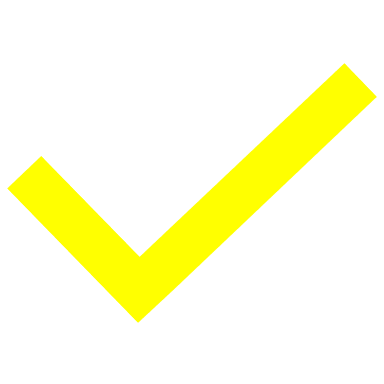 Block major
Digit major
[Speaker Notes: To compute these offsets, we rearrange the count results such that we group the counts of 0s for all blocks followed by counts of 1s for all blocks, and so on. Note that this can be considered as a matrix transposition (i.e., switching the superscript and subscript). After rearranging, we apply the prefix scan to obtain the desired offsets that we use in the last step. The device-wise prefix scan here is calculated only once.]
66
Radix sort - Reorder
Reordering
...
The last chunk of input data in block N-1
A chunk of input data in block 0
Another chunk of input data in block 1
1
255
1
0
3
1
0
8
2
17
Local sorting
(Counting, prefix sum, reordering)
in shared memory
Local sorting
(Counting, prefix sum, reordering)
in shared memory
Sorted Input data
Sorted input data
Sorted input data
2
8
17
0
1
255
1
0
1
3
Block N-1
Block 0
Block 1
...
...
...
...
...
Outputs
3
8
2
0
0
255
1
1
1
Output memory access is coherent.
Thanks to the local sorting 
[Speaker Notes: After we get the results from the previous prefix scan kernel, we reorder the input elements accordingly. The reordering process is conceptually straightforward, processing the input data one by one and putting them in new positions based on the corresponding offset while incrementing the offset. While this is true, we have to process values with the same digit sequentially to preserve the relative order, which limits parallelism. Furthermore, the output destination might be scattered, and thus memory accesses might be very incoherent, causing high memory latency.]
67
Radix sort - Reorder / How to guarantee Stable sort
The input order have to be preserved
Output locations are determined based on the global offsets and the local offsets
From local sorting
(counting – prefix scan)
Local Offsets
2
2
5
5
5
4
Locally sorted data (stable)
+2
+1
+1
4
5
5
5
2
2
[Speaker Notes: To address this issue, we compute the local index for each input element by sorting the input elements locally (using a stable sorting algorithm) in the shared memory before applying the global offset from the previous kernel. After local sorting, we have a local offset (i.e., a prefix scan of the histogram of the block) for each digit along with sorted data. We also have the global offset from the previous slides. 

We have all information needed to determine the output location. The global offset tells us where to start outputting elements with the same digit within a given block. We need to preserve the relative order of the values with the same digit. The values are already locally sorted in a stable way, and thus preserving the order. Therefore, we can output values with the same digit as they are sorted; we have to drop all preceding digits. In other words, the final output location is global offset (for each digit and each block) plus sort index (the block-wise stable sorting) minus local offset (dropping the previous digits).]
68
CODE OPTIMIZATION
[Speaker Notes: In this section, we provide a couple of basic recommendations for the code optimization.]
69
Coalesced Memory Access To Global Memory
Sequential and dense memory accesses in a warp can be combined into a single transaction
Lower latency and higher throughput can be expected
Worth considering when the memory access is the bottleneck
E.g. Local sorting on reorder for radix sort
GPU Threads
__device__ void copySomething(float* input, float* output)
 {     int index = blockIdx.x * blockDim.x + threadIdx.x;
     output[index] = input[index];
 }
...
Coalesced memory access
...
Data in Global Memory
[Speaker Notes: Access to the global memory is very expensive in general. Memory coalescing is an access pattern allowing threads within a half-warp to combine their memory accesses into a single transaction. To achieve that, the consecutive threads have to access the elements consecutively. The size of data elements must be 4B, 8B, or 16B with proper alignment (128B). Otherwise, the access is split into individual transactions. Local sorting on reorder step in radix sort is strongly encouraged as it imposes memory coalescing.]
70
Coalesced Memory Access To Global Memory
Coalesced memory access is often fragile
Strided memory access 
struct Vector2 
 {
    float x;
    float y;
 };

 __device__ void copySomething(Vector2* output, Vector2* input)
 {
     int index = blockIdx.x * blockDim.x + threadIdx.x;
     output[index].x = input[index].x;
 }
GPU Threads
...
Y
X
...
Y
Y
X
X
It causes extra latency
8 bytes stride ( 4 bytes gap )
[Speaker Notes: For example, memory coalescing is often not achieved due to the memory accesses with a stride. Array-of-structure (AoS) is a typical example of this, introducing extra latency. In the figure, despite the sequential access to the array, the memory access is not coalesced.]
71
Coalesced Memory Access To Global Memory
Coalesced memory access is often fragile
Memory access with stride 
Structure-of-Arrays data layout helps to achieve memory coalescing
Guarantee proper sequentiality and data type (4, 8, or 16 bytes)
a
...
a
a
a
a
a
struct Matrices
{
    float a[N];
    float b[N];
    float c[N];
    float d[N];
    …
};

int index = blockIdx.x * blockDim.x + threadIdx.x;data.a[index] = …;
struct Matrix 
{
    float a;
    float b;
    float c;
    float d;
    …
};

int index = blockIdx.x * blockDim.x + threadIdx.x;data[index].a = …;
...
b
b
b
b
b
b
...
Structure-of-Arrays (SoA)
Array-of-Structures (AoS)
[Speaker Notes: Memory coalescing can be achieved by reordering the data beforehand, such as converting the data into the structure-of-arrays (SoA) layout that organizes individual members into separate arrays. On the right, the sequential access to the members of the Matrices struct is coalesced.]
72
Bank Conflicts in Shared Memory
The shared memory is fast, but bank conflicts might hinder its performance  
Multiple memory addresses are assigned at a bank
Conflicted memory accesses are serialized
Even the addresses are different 
[Speaker Notes: The shared memory has a significantly shorter latency compared to the global memory, but bank conflicts might hinder its performance. The shared memory banks are organized such that successive 4-byte words are assigned to successive banks (and the bandwidth is 4-byte per bank per clock cycle). The bank conflict occurs if two or more threads access the same bank. The exception is if all threads access the same bank (so-called broadcast). If bank conflicts occur, the memory accesses are serialized. In the example above, you can see memory is split into 32 banks. When two threads access against addresses in the same bank, their memory accesses are conflicted and serialized.]
73
Bank Conflicts in Shared Memory
The shared memory is fast, but bank conflicts might hinder its performance. 
Multiple memory addresses are assigned at a bank
struct Vector 
 {
    float x;
    float y;
 };
 __shared__ Vector vectors[N];
 objects[threadIdx.x].x = 42.0f;
Only half of the banks are utilized 
Conflicted memory accesses are serialized
Array-of-Structures (AoS)
[Speaker Notes: A typical bank conflict scenario is due to the array-of-structures (AoS) layout. The highlighted banks have conflicted memory accesses due to the stride.]
74
Bank Conflicts in Shared Memory
The shared memory is fast, but bank conflicts might hinder its performance. 
Multiple memory addresses are assigned at a bank
Structure-of-Arrays data layout may help
struct Vectors 
 {
    float x[N];
    float y[N];
 };
 __shared__ Vectors vectors;
 objects.x[threadIdx.x] = 42.0f;
All banks are utilized 
Structure-of-Arrays (SoA)
[Speaker Notes: The bank conflicts can be avoided by using a different access pattern, e.g., structure-of-arrays (SoA). In the example above, all threads access the member x sequentially, and thus the access is conflict-free.]
75
Occupancy
The number of active warps
Streaming Multiprocessor (SM) can schedule multiple warps
Hiding latency to maximize throughput

Occupancy is a ratio of the number of active warps per SM to the maximum number of possible active warps
Depending on the register pressure, shared memory size, block size, and device capability
Not a silver bullet, using vendor-provided profilers is recommended to analyze the latency or other bottlenecks
Occupancy =
Maximum number of warps on the HW
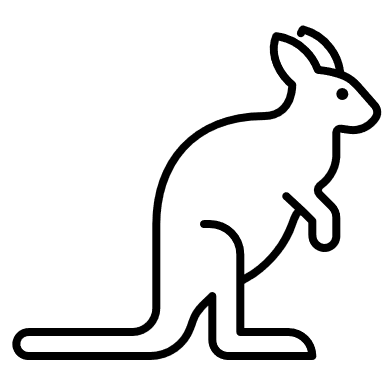 Multiple warps
Single warp
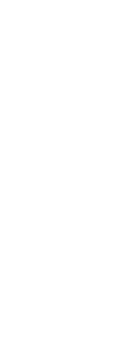 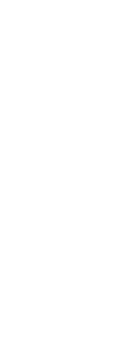 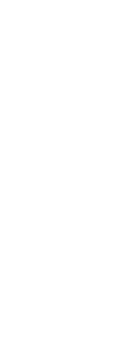 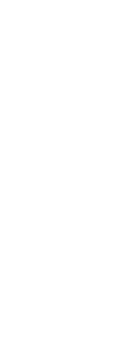 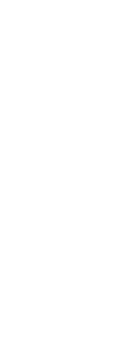 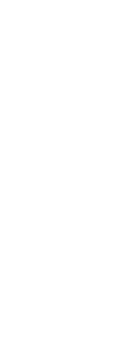 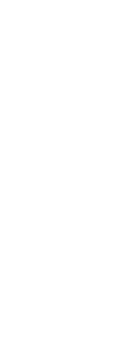 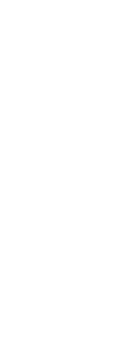 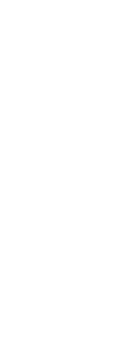 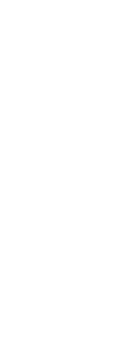 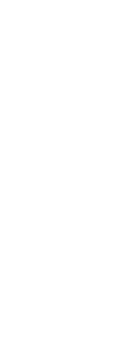 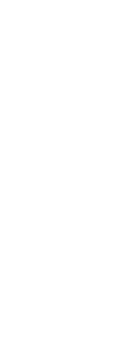 Read Request
zzz
Read Request
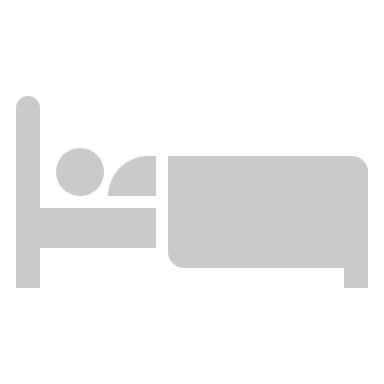 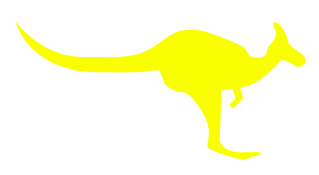 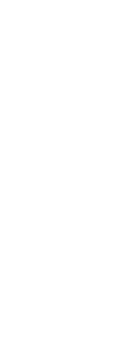 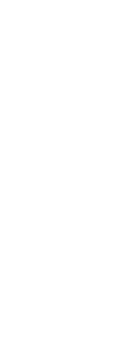 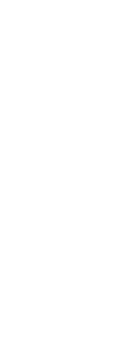 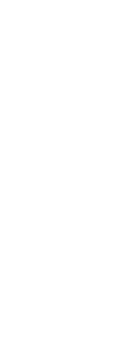 Obtain data
DRAM
DRAM
Obtain data
[Speaker Notes: Latency hiding is a technique to substantially increase throughput by queuing a massive number of requests or tasks while waiting on expensive resources.
 The streaming multiprocessor (SM) can schedule multiple warps to hide latency to maximize throughput. Specifically, the SM can schedule the warp that is ready to run and stalls the one that requires data. In general, we cannot fully utilize the hardware if there are not enough warps to be scheduled. However, it cannot hide latency if there is not enough concurrent warps.

For example, a single warp on the left needs to stall to obtain data from the memory. On the other hand, if you have multiple warps like the figure on the right, other warps can be scheduled while the warp requests data is waiting.

Occupancy is a ratio of the number of active warps with respect to the maximum number of possible active warps. This number is affected by the register pressure, shared memory size, and device capability; it is statically or dynamically measured. Since hardware resources (registers and shared memory) are allocated separately for each warp, we may need to reduce the usage to increase occupancy and improve the overall throughput. 
Keep in mind that it is not a silver bullet. Relying on vendor-provided profilers is always recommended.]
Thank you for your attention!
Questions?
77
SUPPLEMENTARY MATERIAL
[Speaker Notes: In this section, we provide a couple of additional slides that we left out due the time constrains of the course.]
78
Blelloch’s Algorithm
Exclusive prefix scan
Computational steps
Two passes
Up-sweep
Parallel reduction
Down-sweep
Up-sweep phase
8
1
7
4
6
3
5
2
9
11
7
9
16
20
36
[Speaker Notes: Blelloch’s algorithm implicitly computes exclusive prefix scan in two passes (up-sweep and down-sweep) with O(n) computational steps. 

The up-sweep phase is practically a parallel reduction. A caveat is that Blelloch’s algorithm uses not just the resulting sum but also intermediate results. The parallel reduction can be computed thanks to the associativity of the operator in any order, resulting in different partial sums. Therefore, we have to make sure that the up-sweep computation scheme corresponds to the down-sweep one.]
79
Blelloch’s Algorithm
Exclusive prefix scan
Computational steps
Two passes
Up-sweep
Down-sweep
Root ← identity element
Right child ← parent and left child
Left child ← parent
Down-sweep phase
34
8
26
9
16
20
0
29
8
1
7
4
6
3
5
2
9
29
20
9
11
7
0
9
16
0
20
20
0
36
0
[Speaker Notes: The down-sweep phase proceeds from the root of the reduction computational tree, using the partial sums from the previous phase to reconstruct the prefix scan. The goal is to modify the tree such that each interior node contains the sum of all leaves preceding the node in the preorder traversal. The root value is set to the identity element because there are no leaves preceding the root. Each left child node has the same number of preceding leaves as its parent node; hence each left child node has the same value as its parent node. The value of each right child node is the sum of the parent value and the left sibling value.]
80
Blelloch’s Algorithm – Implementation
Up-sweep phase
[7]
[3]
[6]
[2]
[4]
[0]
[5]
[1]
template<typename T>
__device__ void ReduceUpSweep(T val, T* smem)
{
    smem[threadIdx.x] = val;
    __syncthreads();
    int active = blockDim.x << 1;
    for (int i = 1; i < blockDim.x; I <<= 1)
    {
        if (threadIdx.x < active)
        {
            int L = i * (2 * threadIdx.x + 1) - 1;
            int R = i * (2 * threadIdx.x + 2) - 1;
            smem[R] += smem[L];
        }
        active >>= 1;
        __syncthreads();
    }
}
8
1
7
4
6
3
5
2
L
R
i = 1
Threads 
= {0, 1, 2, 3}
9
9
7
11
L
R
i = 2
Threads 
= {0, 1}
16
20
R
L
i = 4
Threads 
= {0}
36
Keep the intermediate results
[Speaker Notes: For standard parallel reduction, only what is important is the final result (e.g., the sum). In the implementation that we presented, eventually, all entries will contain the final sum as we let all threads participate in each iteration. In the up-sweep phase, we have to be careful not to overwrite the intermediate results that are important for the down-sweep phase. 

Therefore, we let participate only threads they are contributing to a single computation tree (depicted above). We use sequential addressing with variable active, indicating how many threads are active in a particular iteration. The active threads are mapped to appropriate entries in the computational tree. The values are fetched from shared memory, subsequently added, and assigned back to shared memory.]
81
Blelloch’s Algorithm – Implementation
Down-sweep phase
template<typename T>
__device__ T ScanBlock_Blelloch(T val, T* smem)
{
    ReduceUpSweep(val, smem);
    if (threadIdx.x == 0)
        smem[blockDim.x - 1] = static_cast<T>(0);
    __syncthreads();
    int active = 1;
    for (int i = blockDim.x >> 1; i >= 1; i >>= 1)
    {
        if (threadIdx.x < active)
        {
            int L = i * (2 * threadIdx.x + 1) - 1;
            int R = i * (2 * threadIdx.x + 2) - 1;
            T parent = smem[R];
            T Lvalue = smem[L];
            smem[R] = parent + Lvalue;
            smem[L] = parent;
        }
        active <<= 1;
        __syncthreads();
    }
    return smem[threadIdx.x] + val;
}
[7]
[3]
[6]
[2]
[4]
[0]
[5]
[1]
9
0
8
1
7
4
6
3
5
2
20
8+1
29
7+9
6+20
5+29
L
R
i = 1
Threads 
= {0, 1, 2, 3}
0
9
9
11
0 + 9
20
9 + 20
L
R
Original value
i = 2
Threads 
= {0, 1}
20
0 + 20
0
R
L
i = 4
Set 0
Threads 
= {0}
0
Right ← Parent + Left child
Left   ← Parent
Add val for inclusive scan
[Speaker Notes: In the down-sweep phase, we proceed from the root back to the leaves, using the values from the up-sweep phase (stored in shared memory). First, we replace the root value with the identity element (zero in the case of addition). In the main loop, we proceed in exactly opposite order than in the up-sweep phase. In each iteration, we assign the sum of the parent and the left child to the right child and the original value of the parent to the left child.]
82
Prefix Scan – Complement
We don’t need two PPSs
Prefix scan of                                                 for arbitrary    
Can be easily extracted from the prefix scan of                             as
1
2
3
4
5
6
7
8
Similarly for exclusive PPS
1
0
1
1
0
0
1
0
Inclusive prefix scan
1
1
2
3
3
3
4
4
Compl. prefix scan
0
1
1
1
2
3
3
4
0
1
0
0
1
1
0
1
[Speaker Notes: We define a prefix scan complement of a given sequence for arbitrary k as a prefix scan of a sequence where each element is the difference between k and the corresponding element of the original sequence. We can simply extract the prefix scan complement from the prefix of the original sequence without the necessity to compute it from scratch. Here you can see an example with binary values and k=1. This property might be handy for some practical applications.]
83
GPU Programming Primitives for Computer Graphics
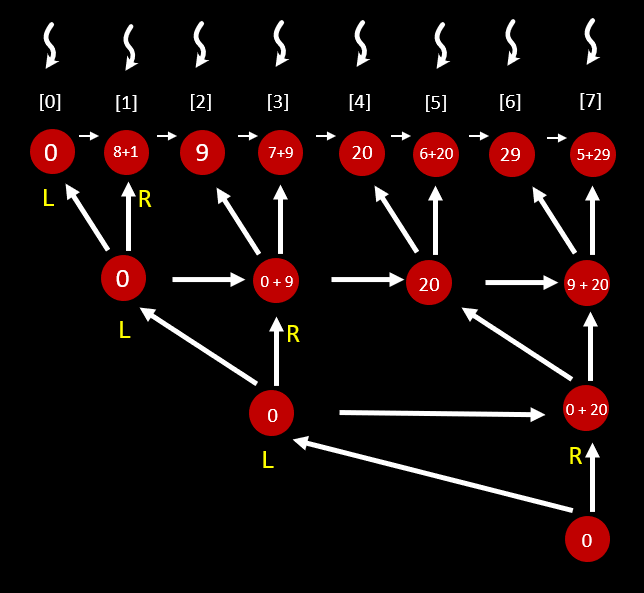 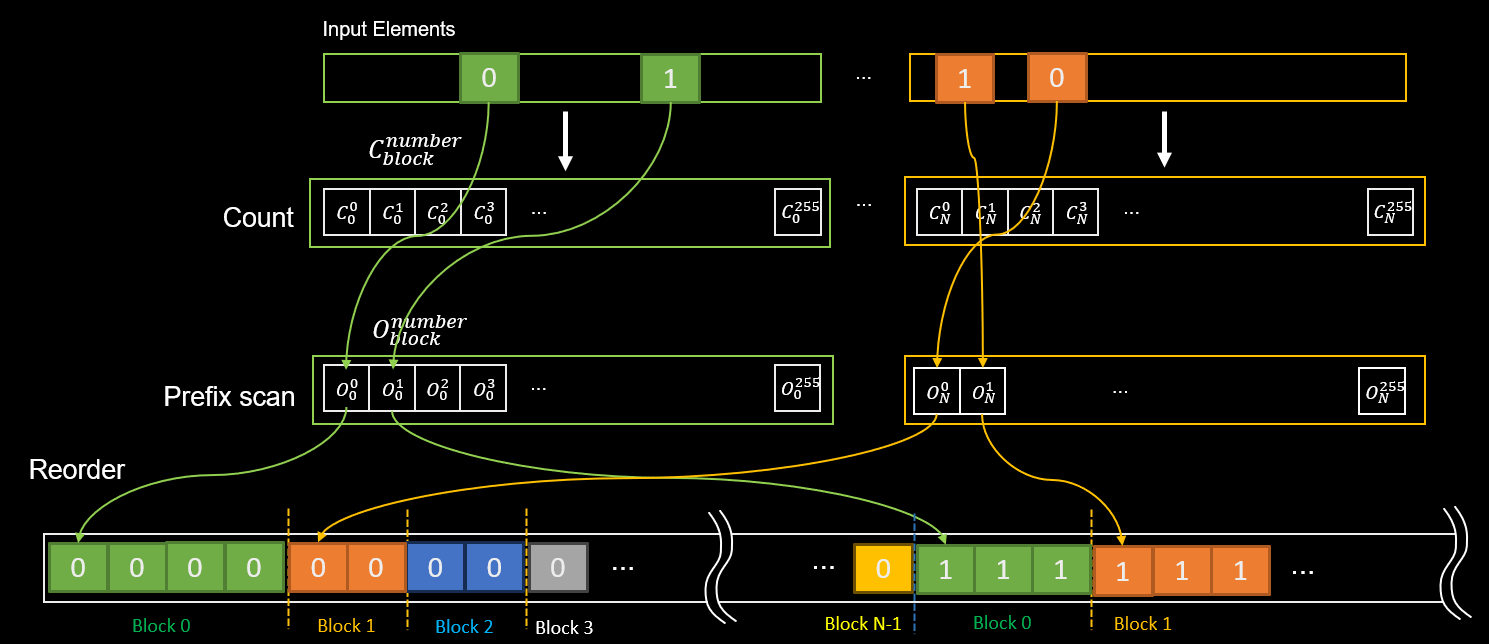 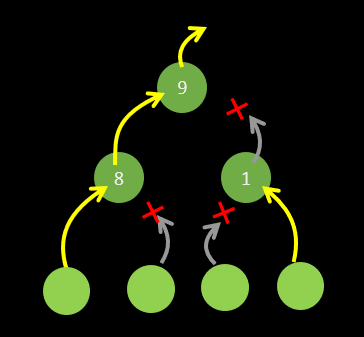 Parallel Algorithms
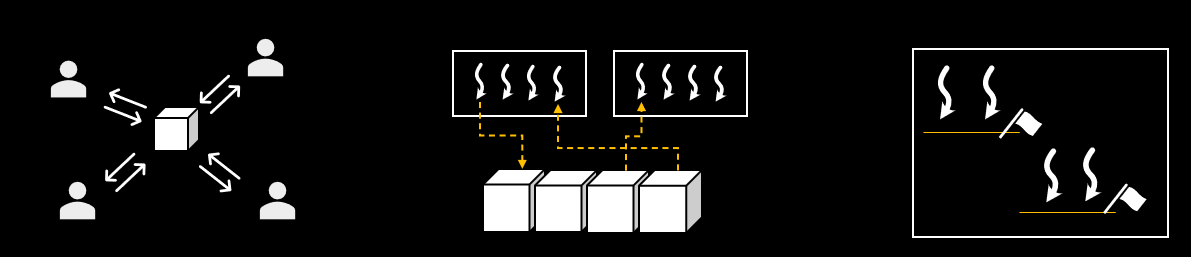 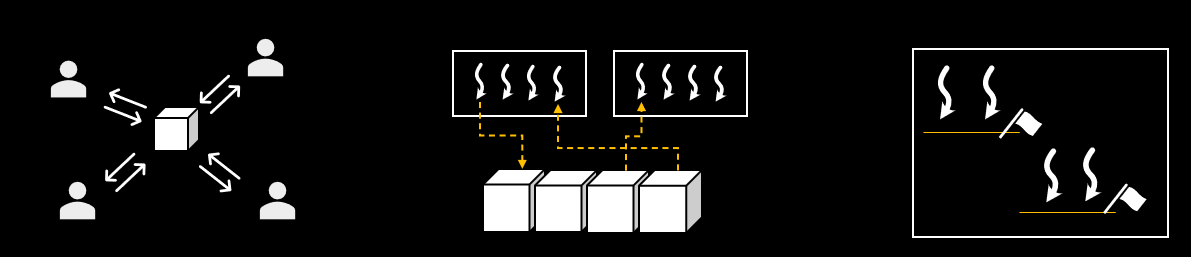 Optimization
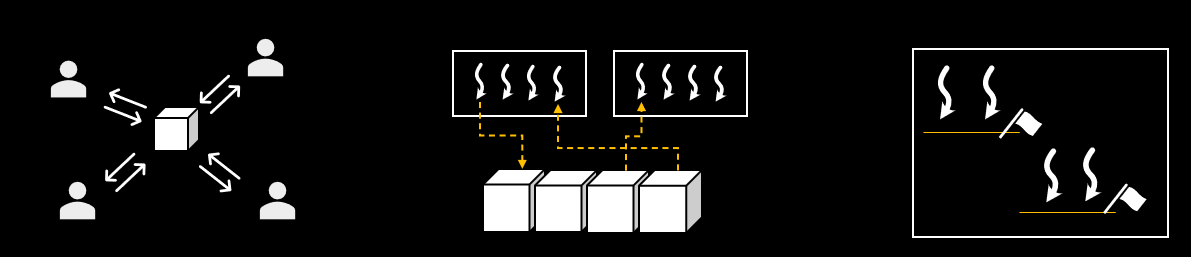 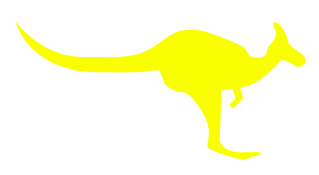 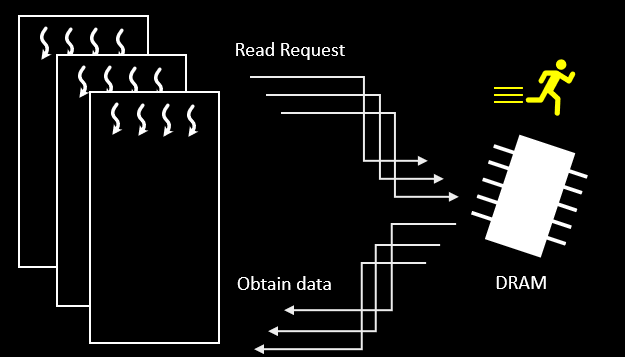 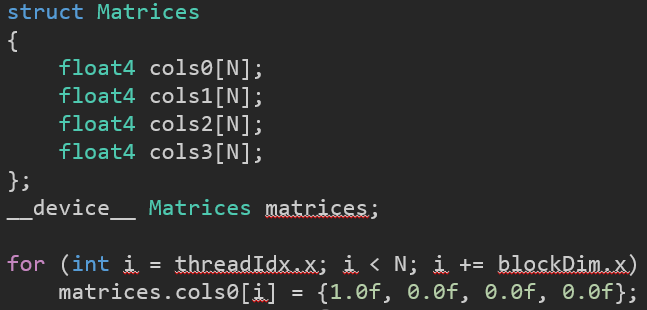 Key Components
84
GPU Programming Primitives for Computer Graphics
85
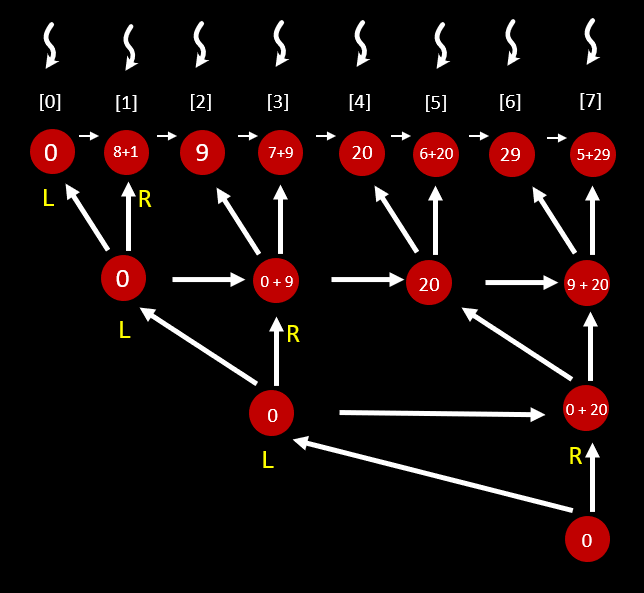 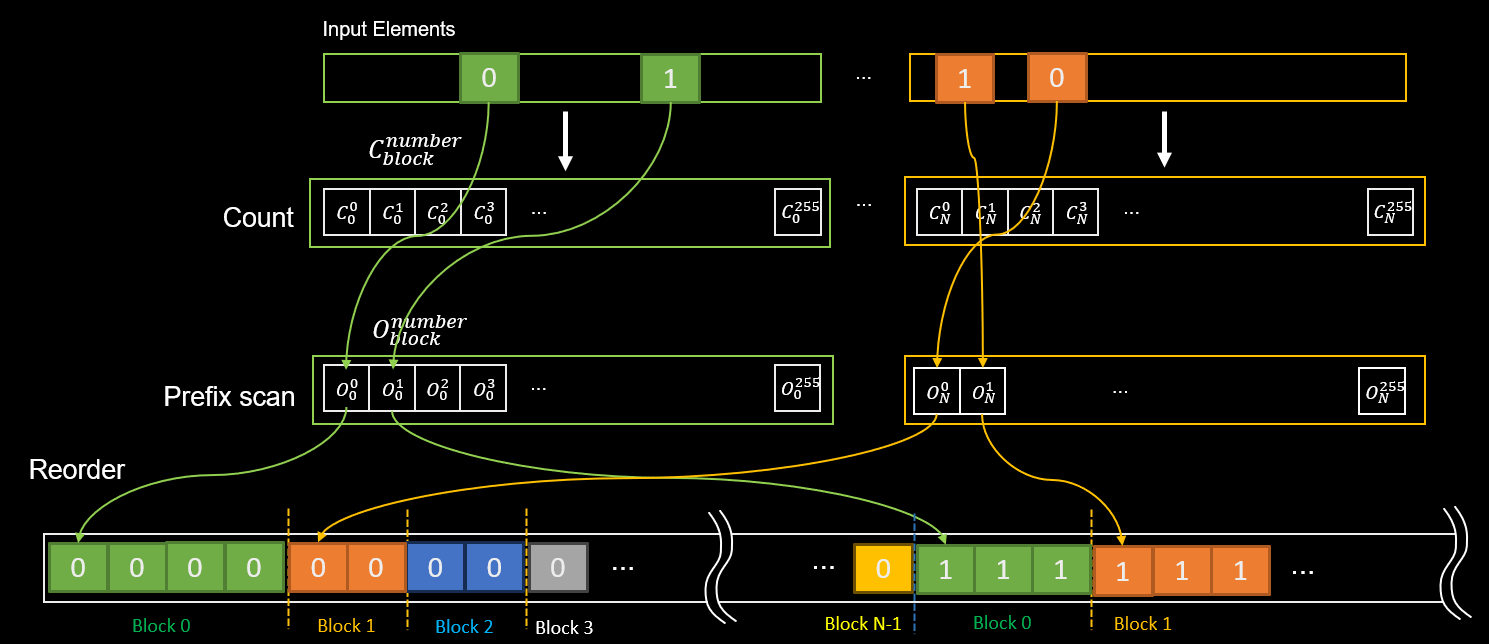 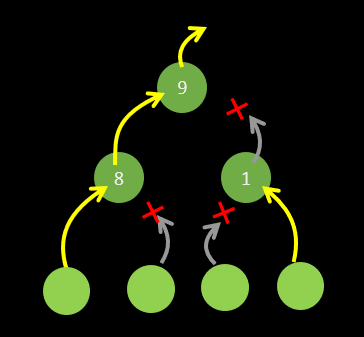 Parallel Algorithms
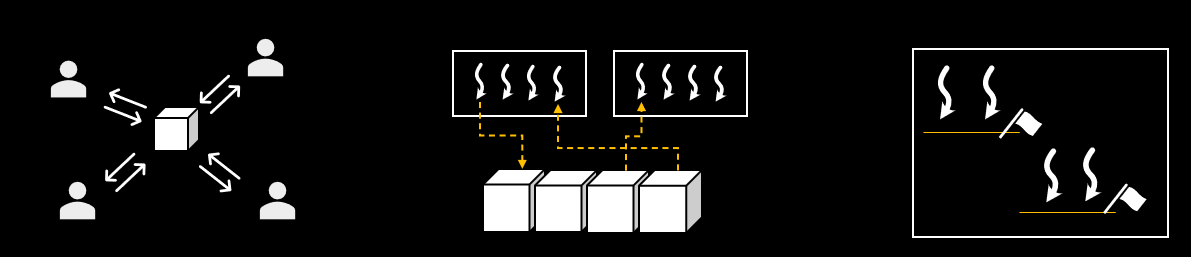 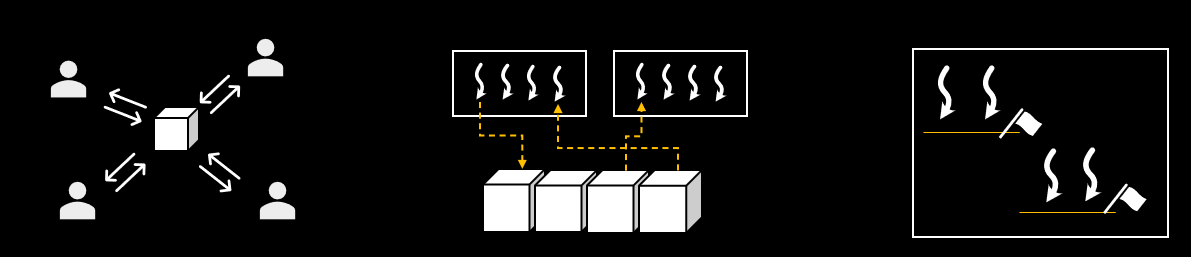 Optimization
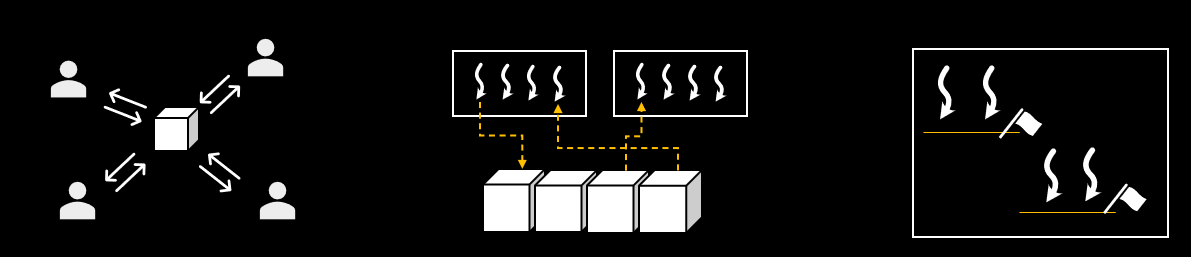 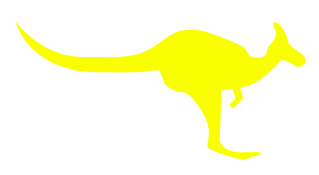 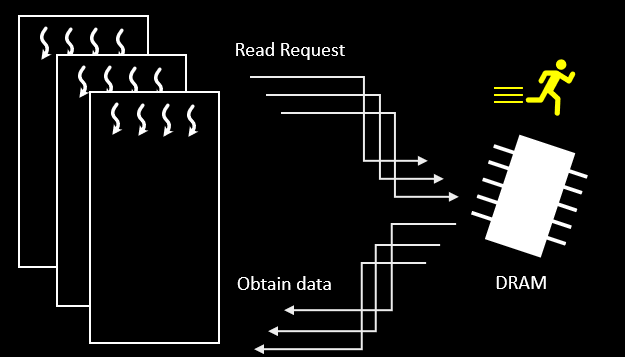 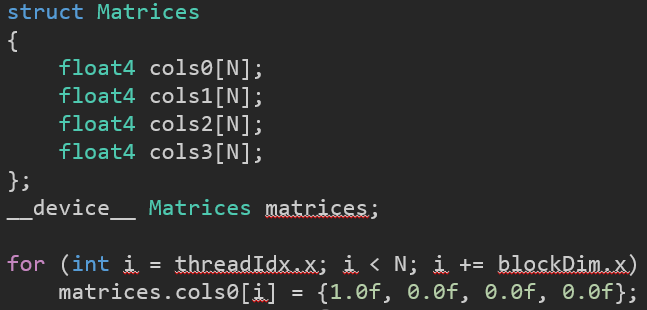 Key Components